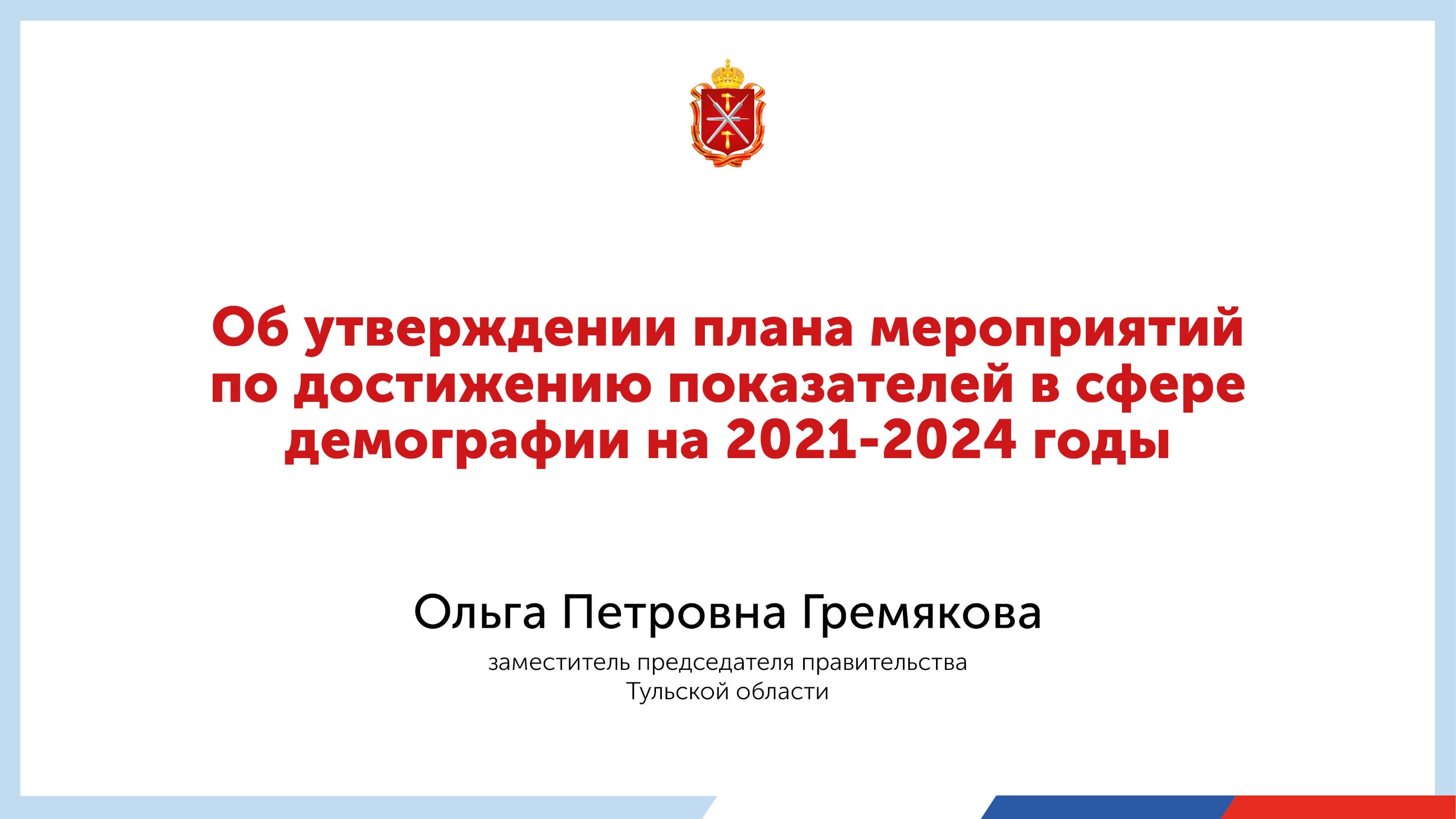 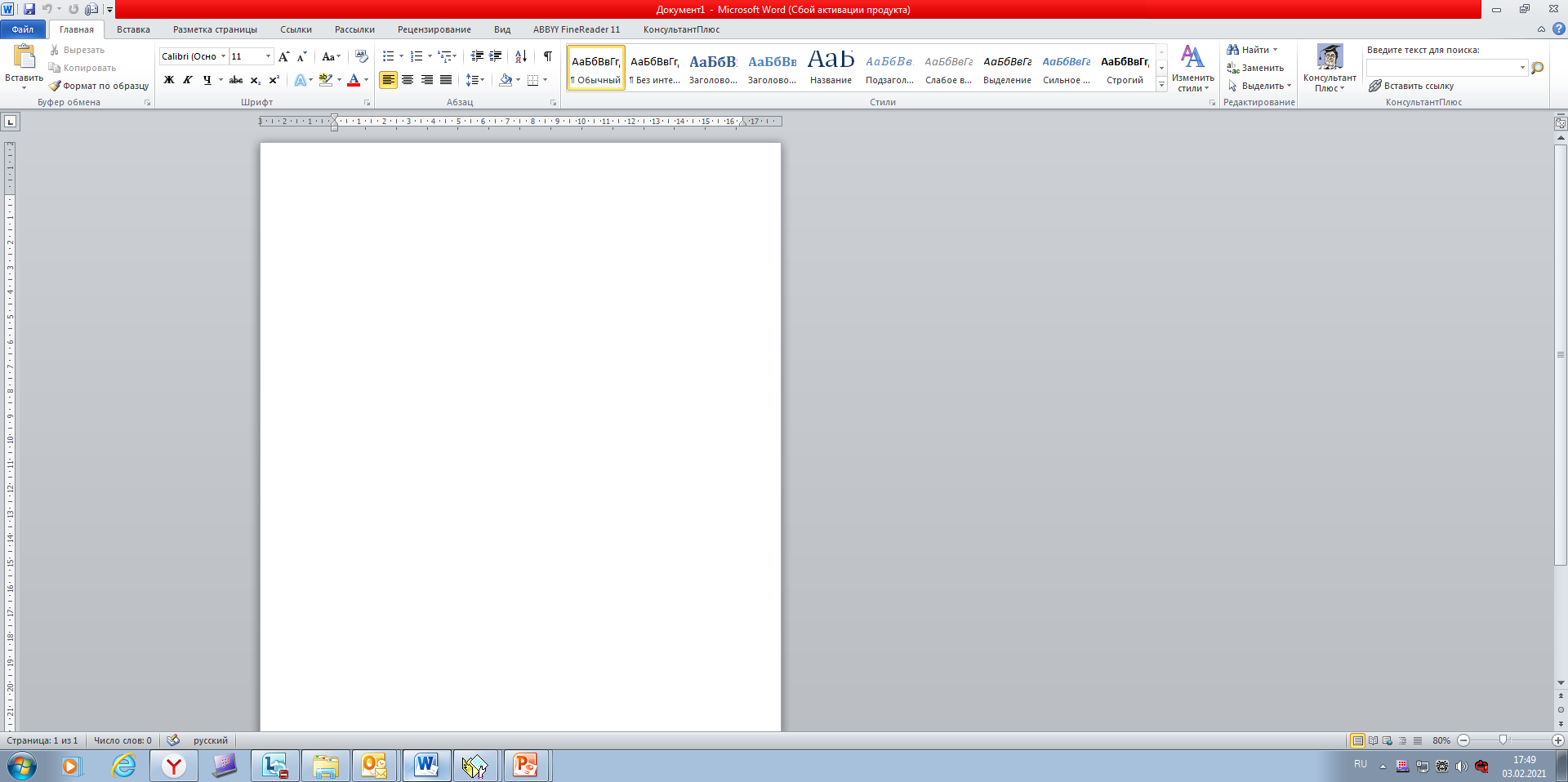 ПРОЕКТ 
МОЙ СЕМЕЙНЫЙ ЦЕНТР
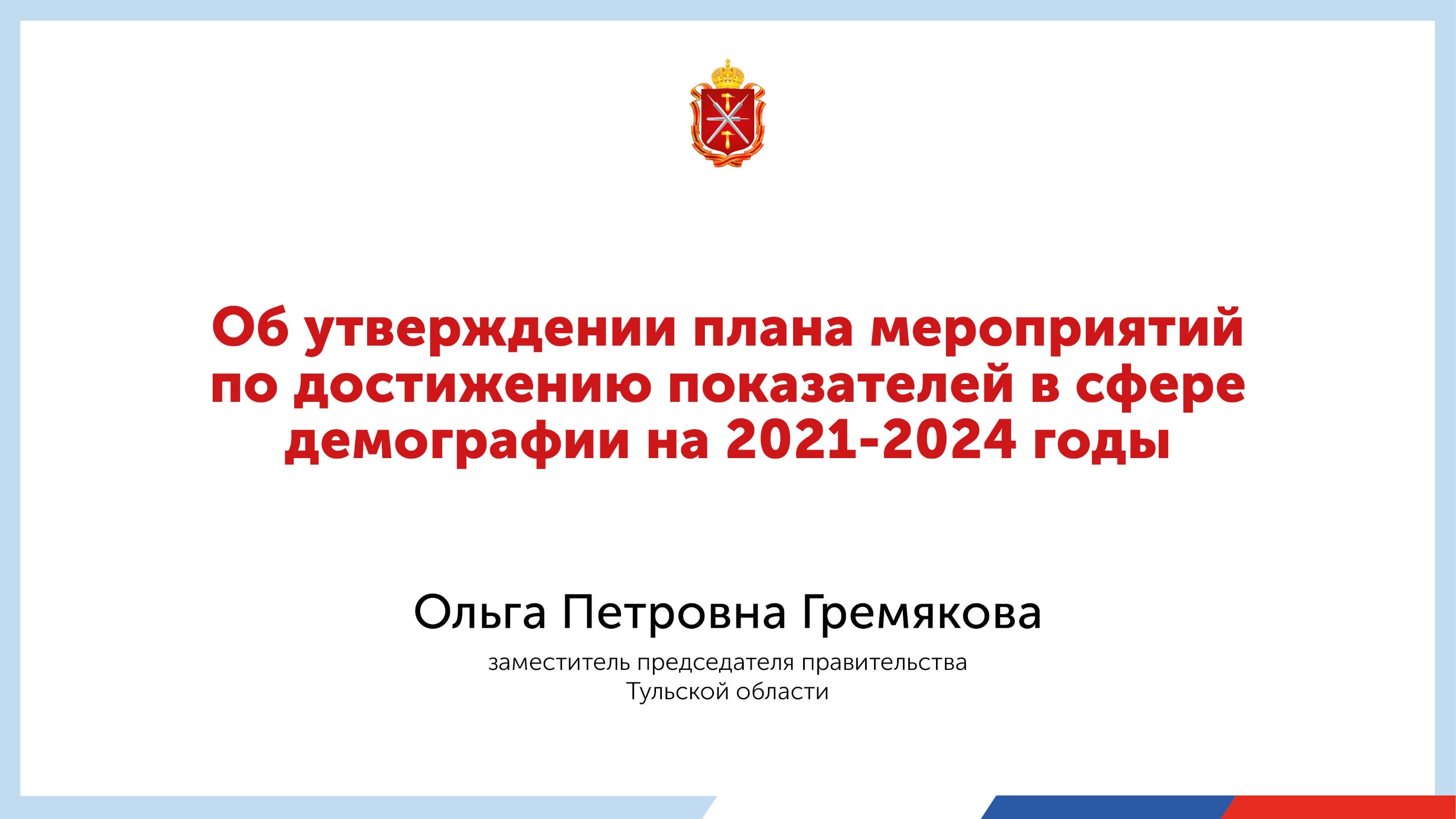 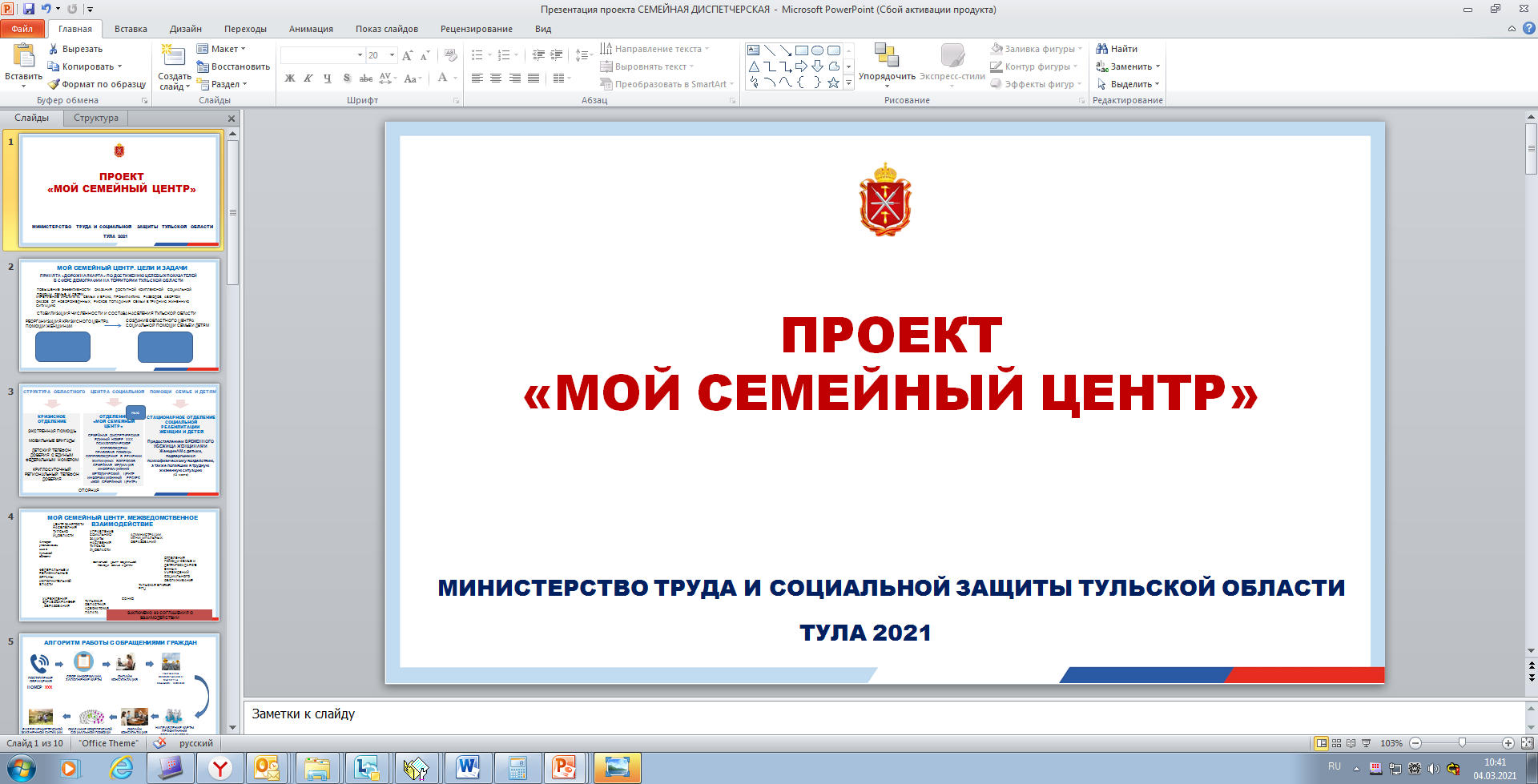 КЛЮЧЕВАЯ ЗАДАЧА РЕГИОНА - ДЕМОГРАФИЯ
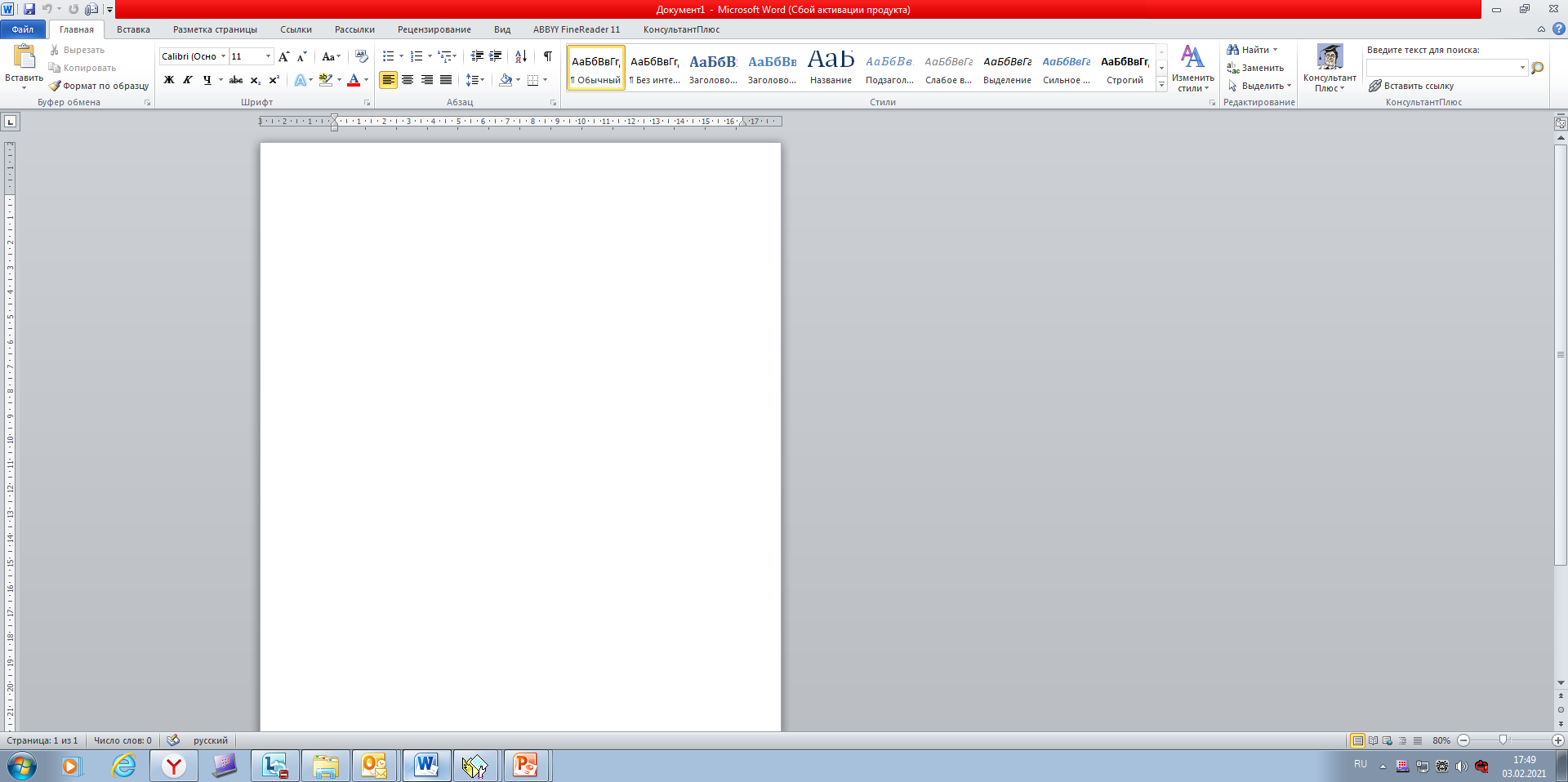 РЕАЛИЗУЕТСЯ «ДОРОЖНАЯ КАРТА» ПО ДОСТИЖЕНИЮ ЦЕЛЕВЫХ ПОКАЗАТЕЛЕЙ В СФЕРЕ ДЕМОГРАФИИ НА ТЕРРИТОРИИ ТУЛЬСКОЙ ОБЛАСТИ
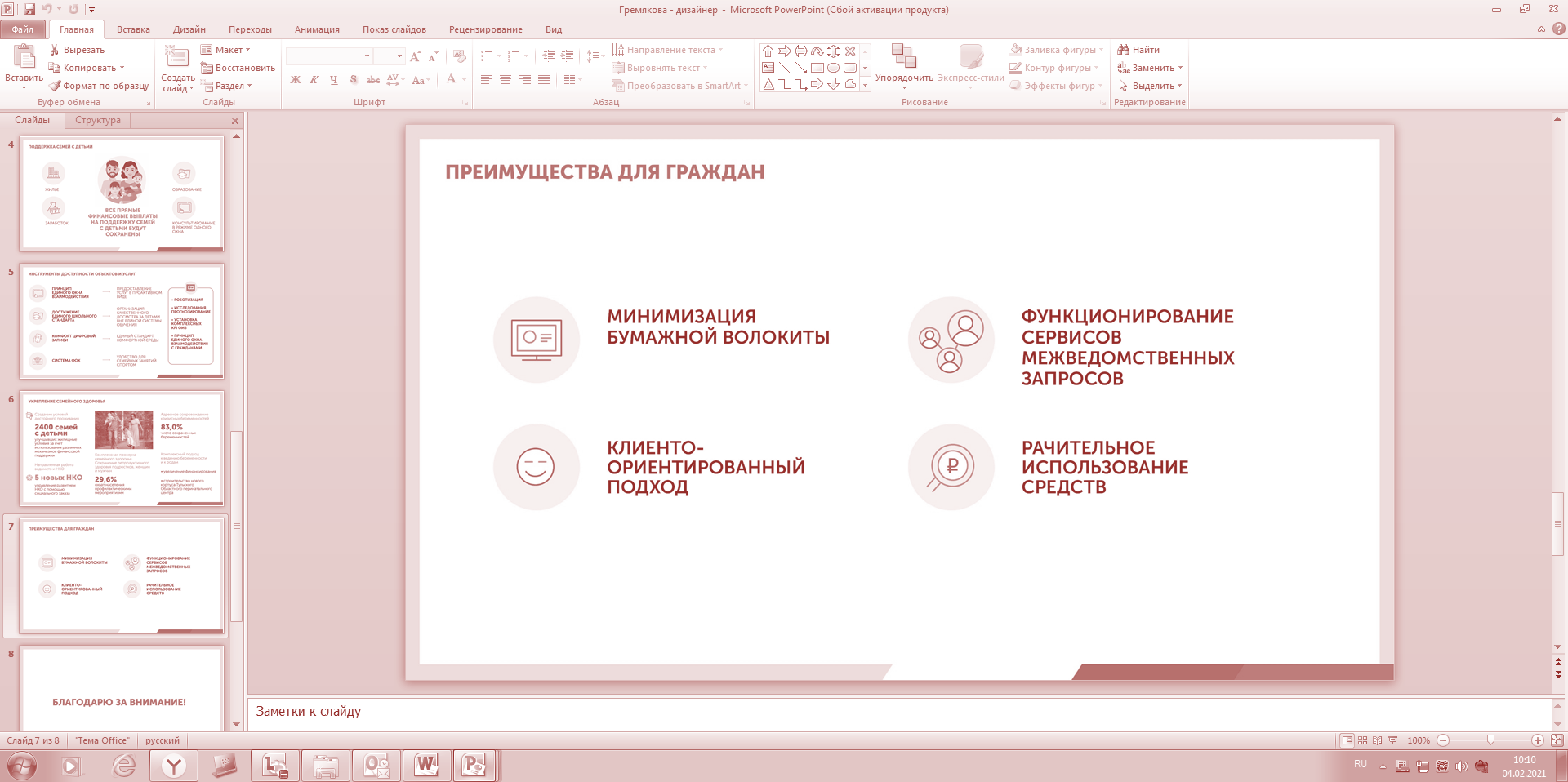 СТАБИЛИЗАЦИЯ ЧИСЛЕННОСТИ И СОСТАВА НАСЕЛЕНИЯ ТУЛЬСКОЙ ОБЛАСТИ
ПОВЫШЕНИЕ ЭФФЕКТИВНОСТИ ОКАЗАНИЯ ДОСТУПНОЙ КОМПЛЕКСНОЙ СОЦИАЛЬНОЙ ПОМОЩИ СЕМЬЕ И ДЕТЯМ
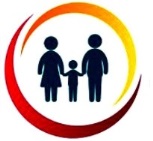 УКРЕПЛЕНИЕ ИНСТИТУТА СЕМЬИ И БРАКА, ПРОФИЛАКТИКА РАЗВОДОВ, АБОРТОВ, ОТКАЗОВОТ НОВОРОЖДЕННЫХ, РИСКОВ ПОПАДАНИЯ СЕМЬИ В ТРУДНУЮ ЖИЗНЕННУЮ СИТУАЦИЮ
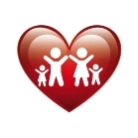 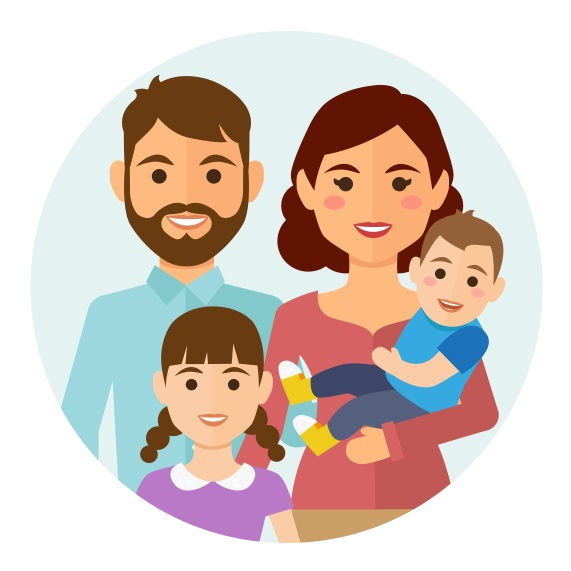 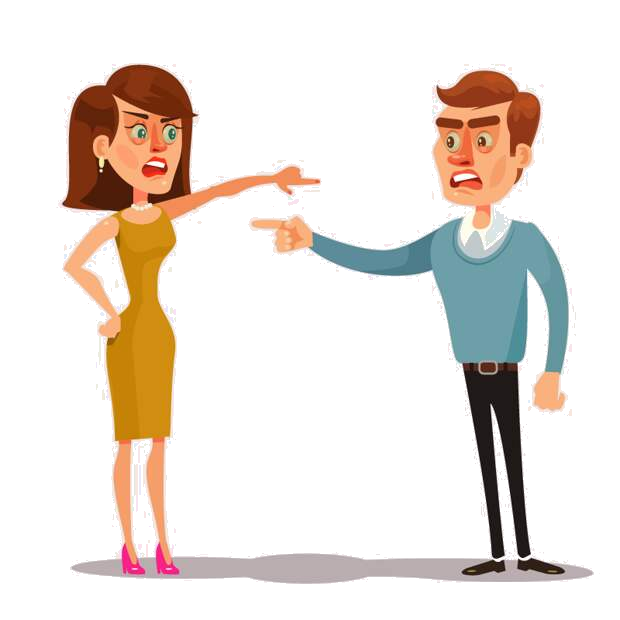 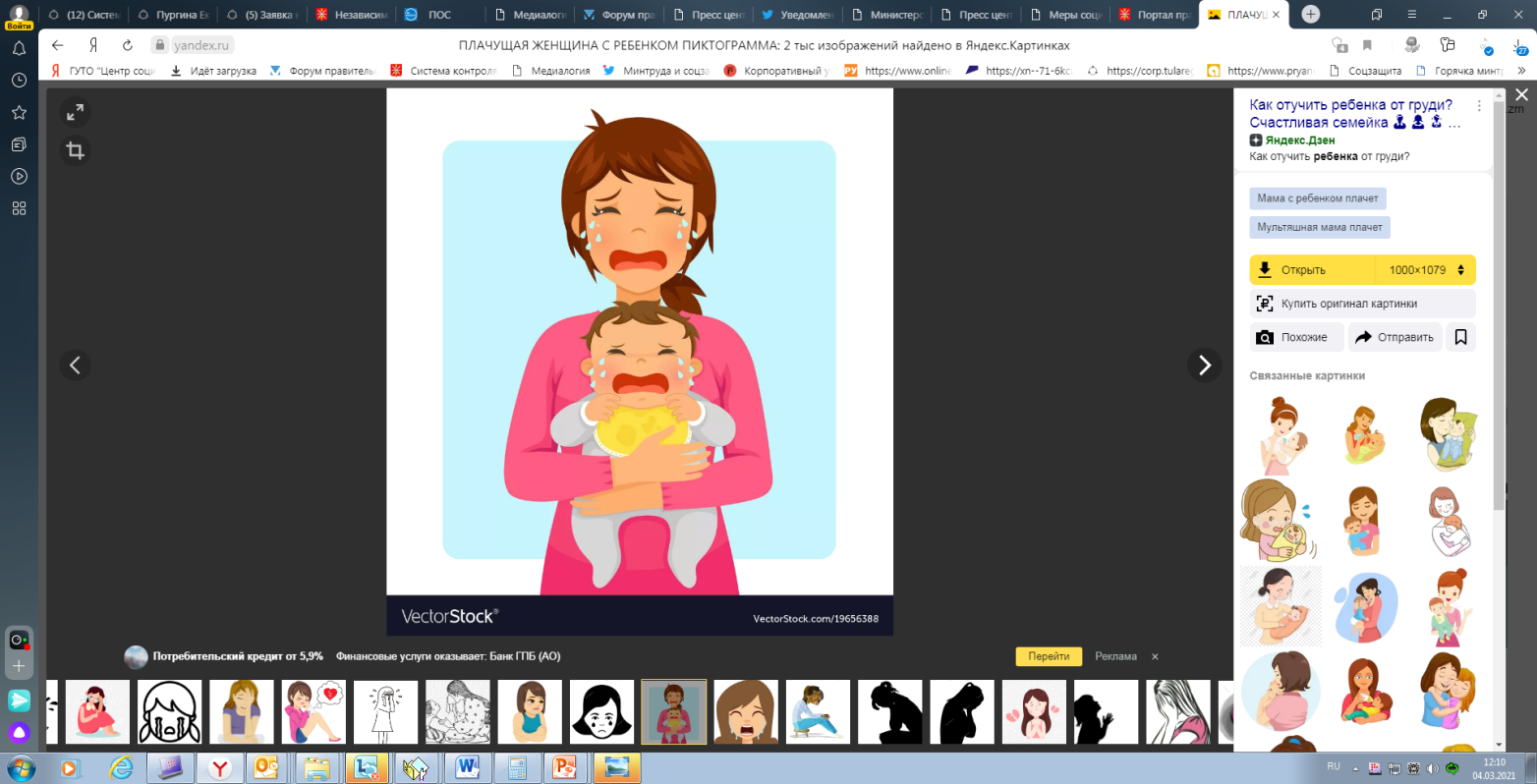 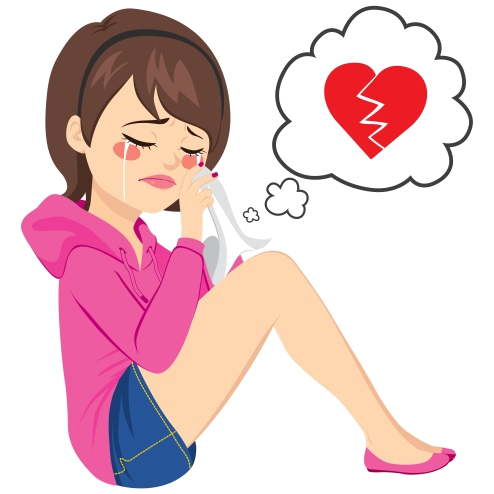 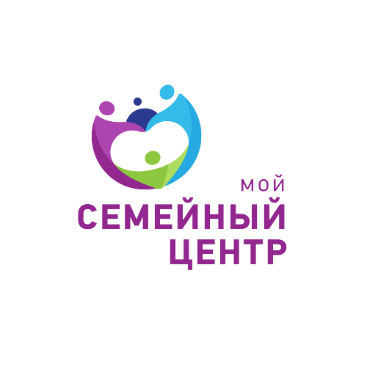 ОБЛАСТНОЙ ЦЕНТР СОЦИАЛЬНОЙ ПОМОЩИ СЕМЬЕ И ДЕТЯМ
КРИЗИСНЫЙ ЦЕНТР ПОМОЩИ ЖЕНЩИНАМ
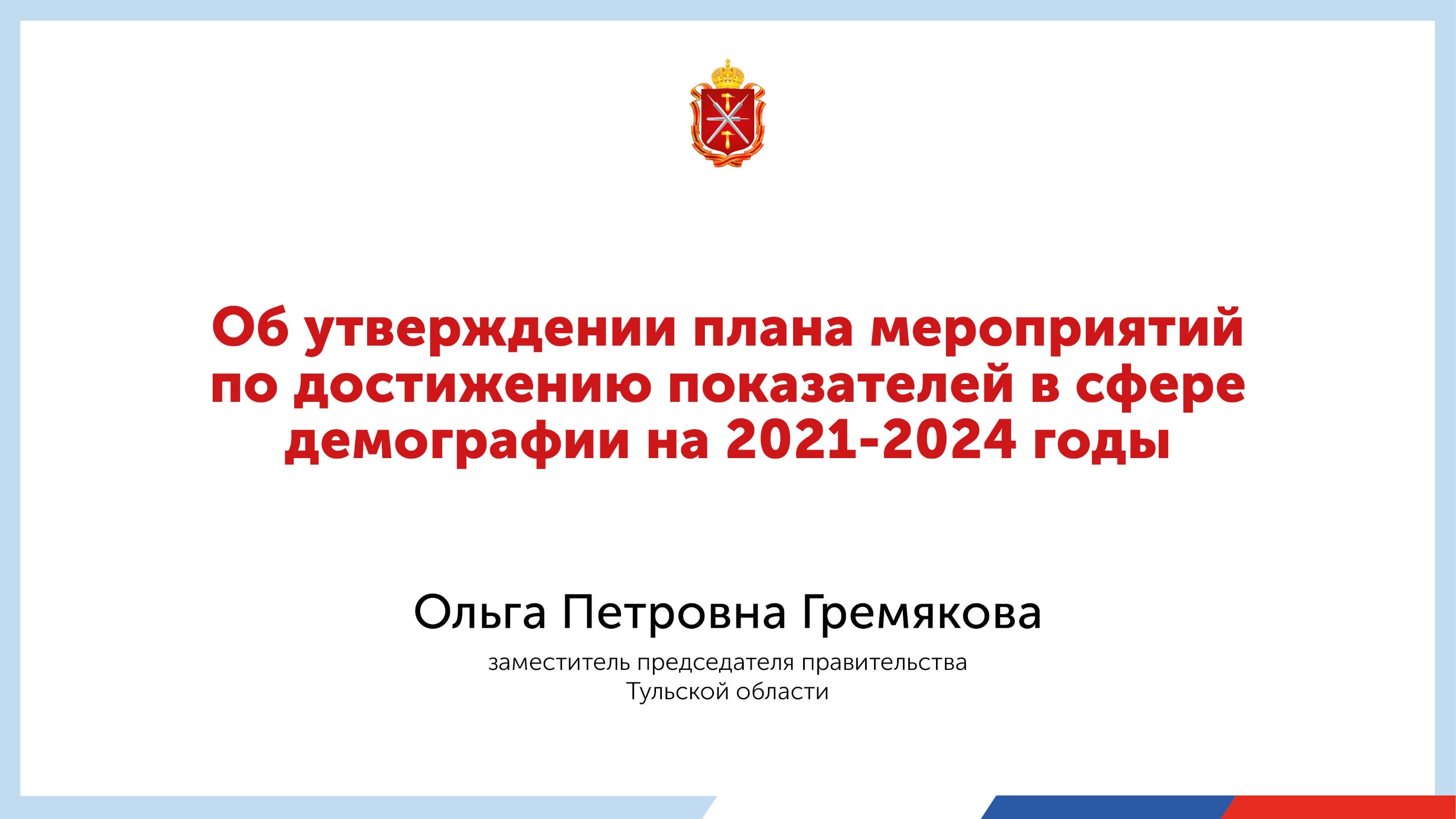 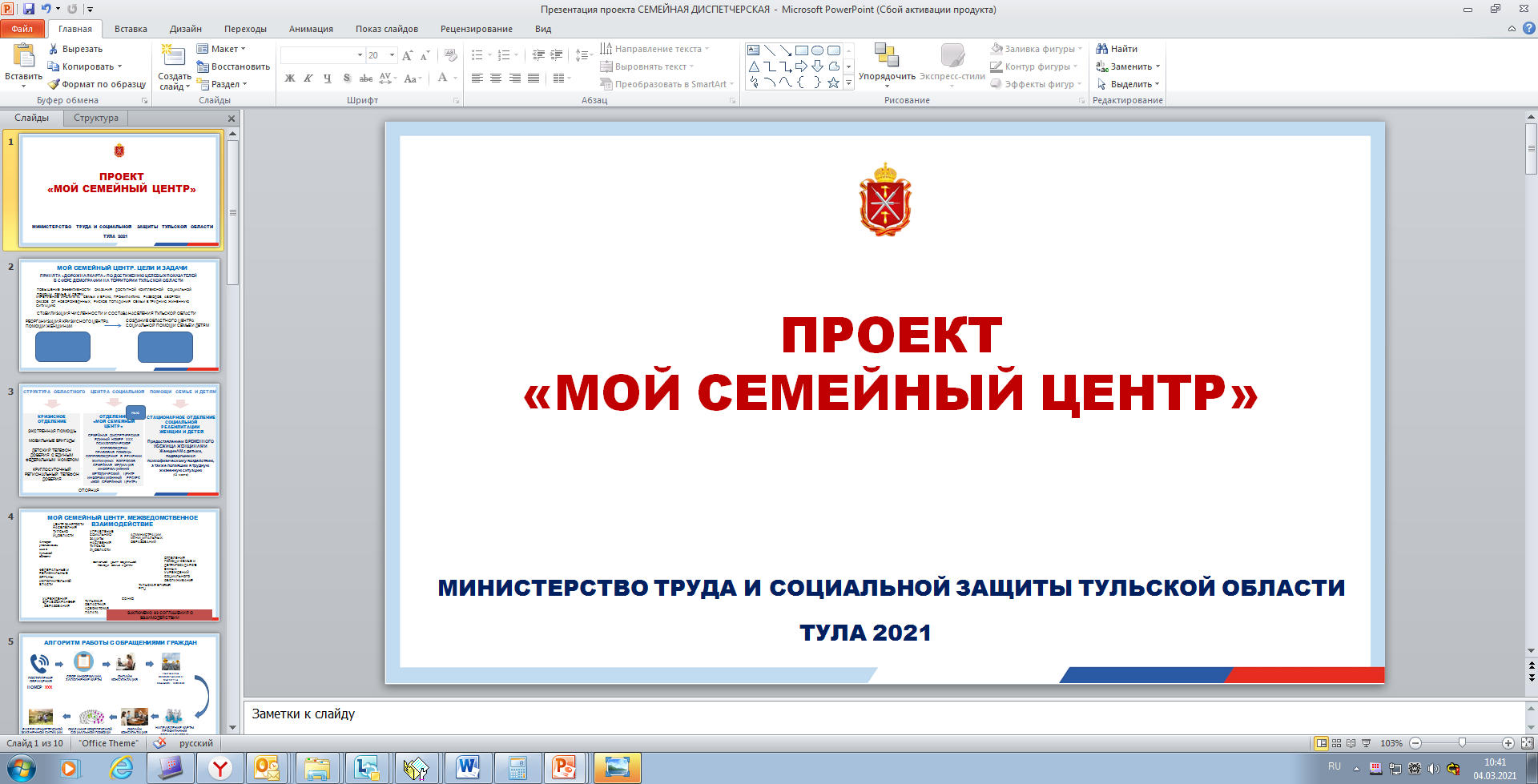 СОЦИАЛЬНАЯ ПОМОЩЬ СЕМЬЕ: СЕГОДНЯ И ЗАВТРА
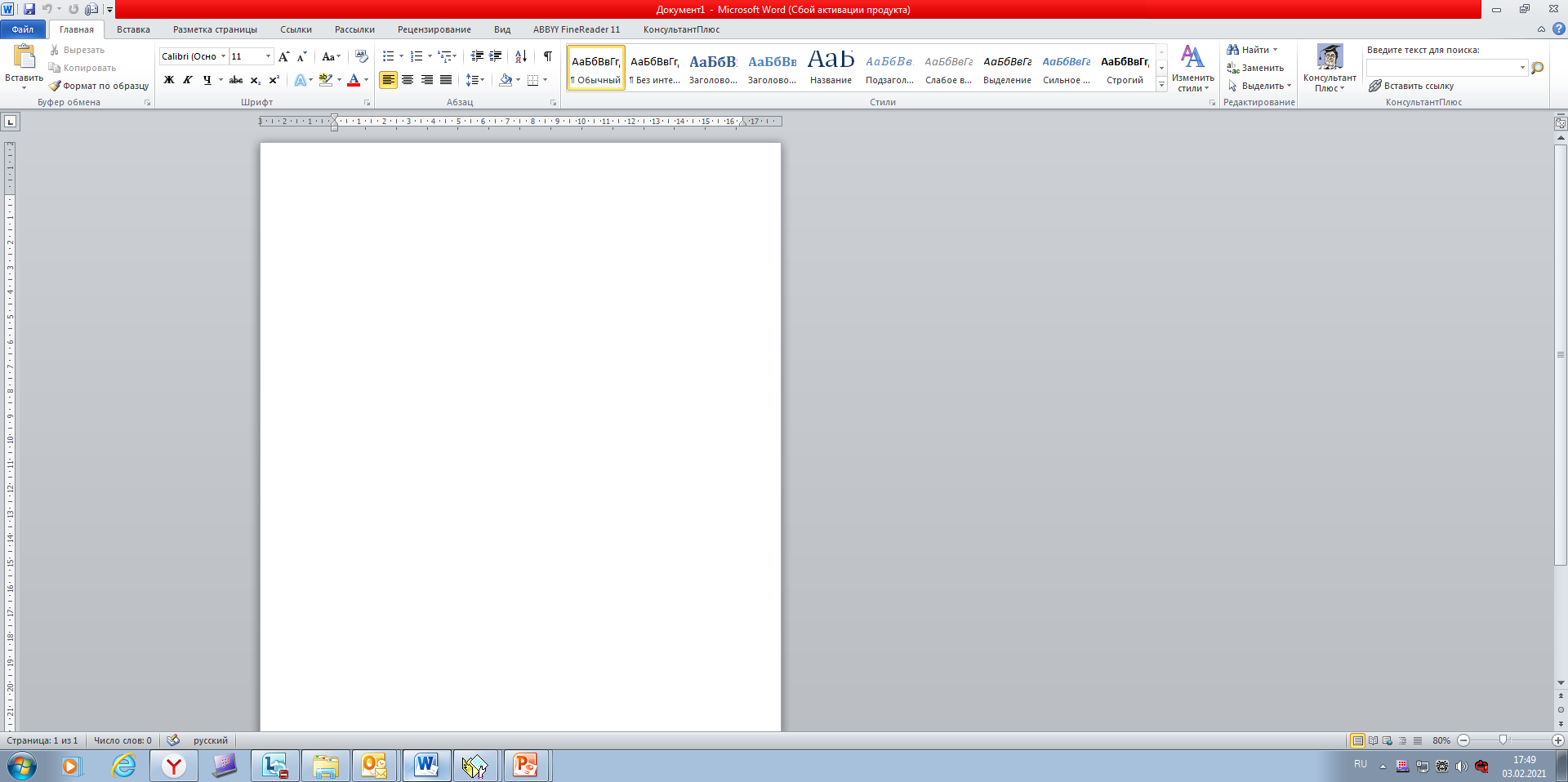 129
ЕДИНЫЙ НОМЕР 
ПОМОЩИ СЕМЬЕ И ДЕТЯМ
8 (800) 200-01-22

ДЕТСКИЙ ТЕЛЕФОН ДОВЕРИЯ
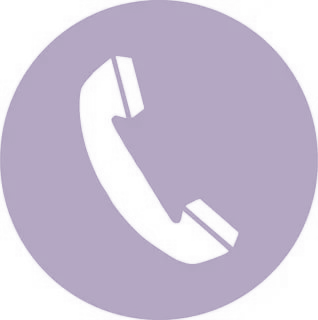 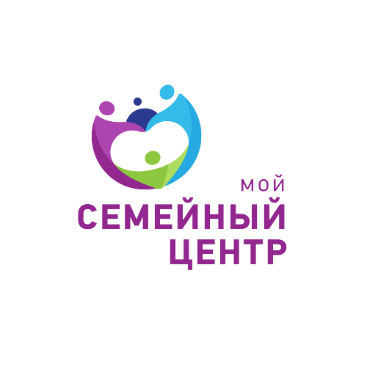 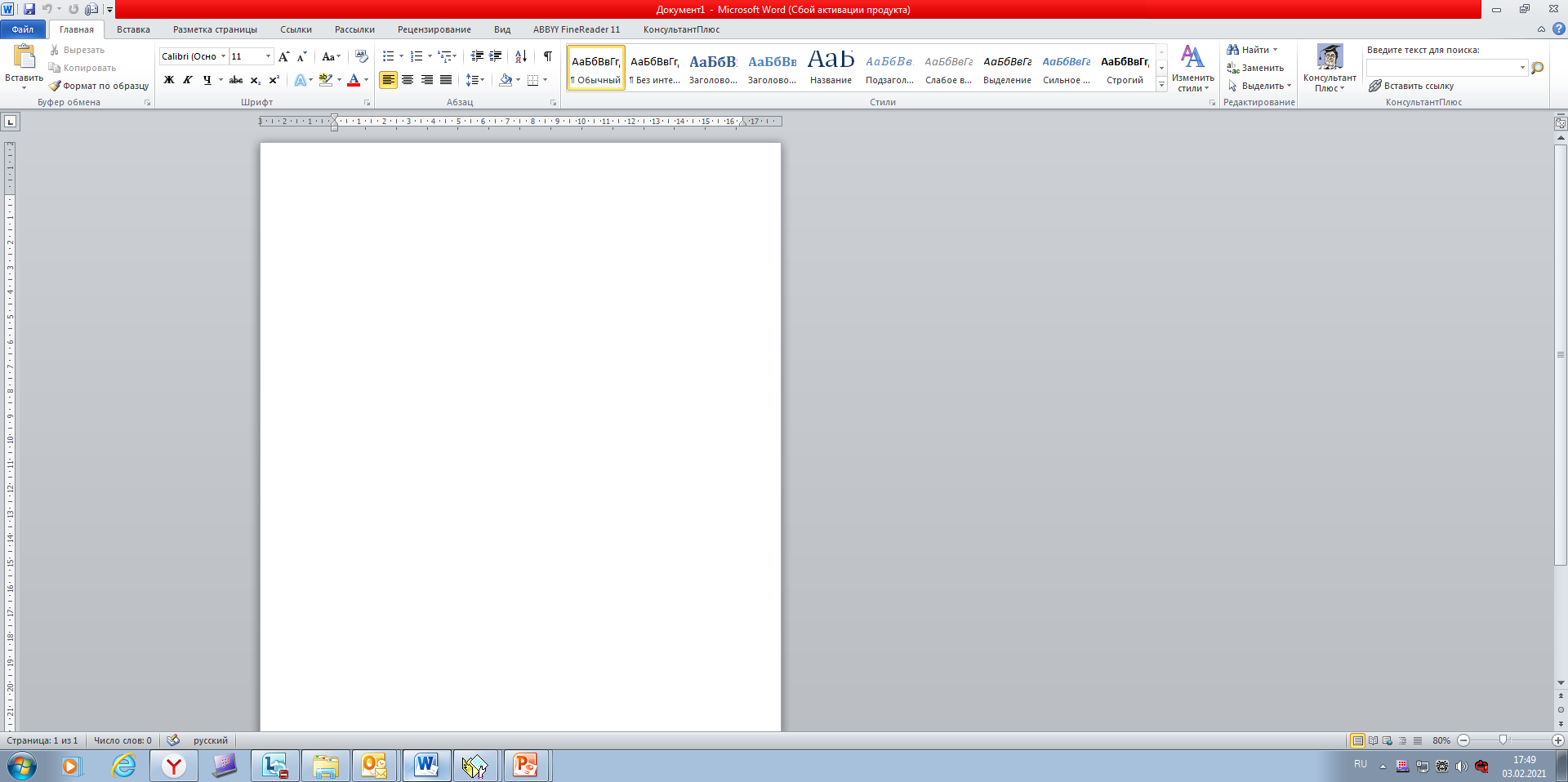 КОМФОРТНАЯ НАВИГАЦИЯ ПРИ ПОЛУЧЕНИИ УСЛУГ
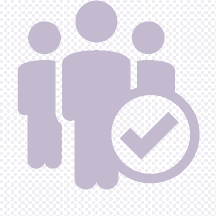 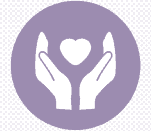 ЕДИНЫЕ ПОДХОДЫ К ОКАЗАНИЮ ПСИХОЛОГИЧЕСКОЙ ПОМОЩИ
ЭКСКЛЮЗИВНАЯ ИНТЕЛЛЕКТУАЛЬНАЯ СОБСТВЕННОСТЬ И ОБУЧАЮЩИЕ 
ПРОГРАММЫ
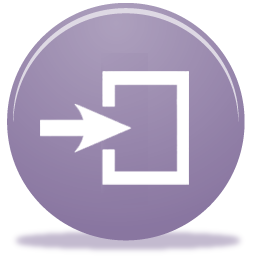 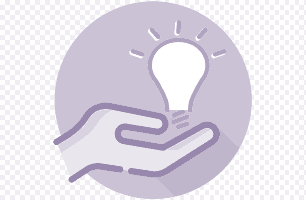 ЕДИНАЯ БАЗА
ПРОБЛЕМ И ОБРАЩЕНИЙ СЕМЬИ
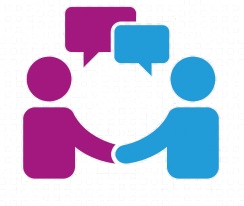 СОКРАЩЕНИЕ КОЛИЧЕСТВА ВЗАИМОДЕЙСТВИЙ ЗАЯВИТЕЛЯС ДОЛЖНОСТНЫМИ ЛИЦАМИ ДРУГИХ ВЕДОМСТВ
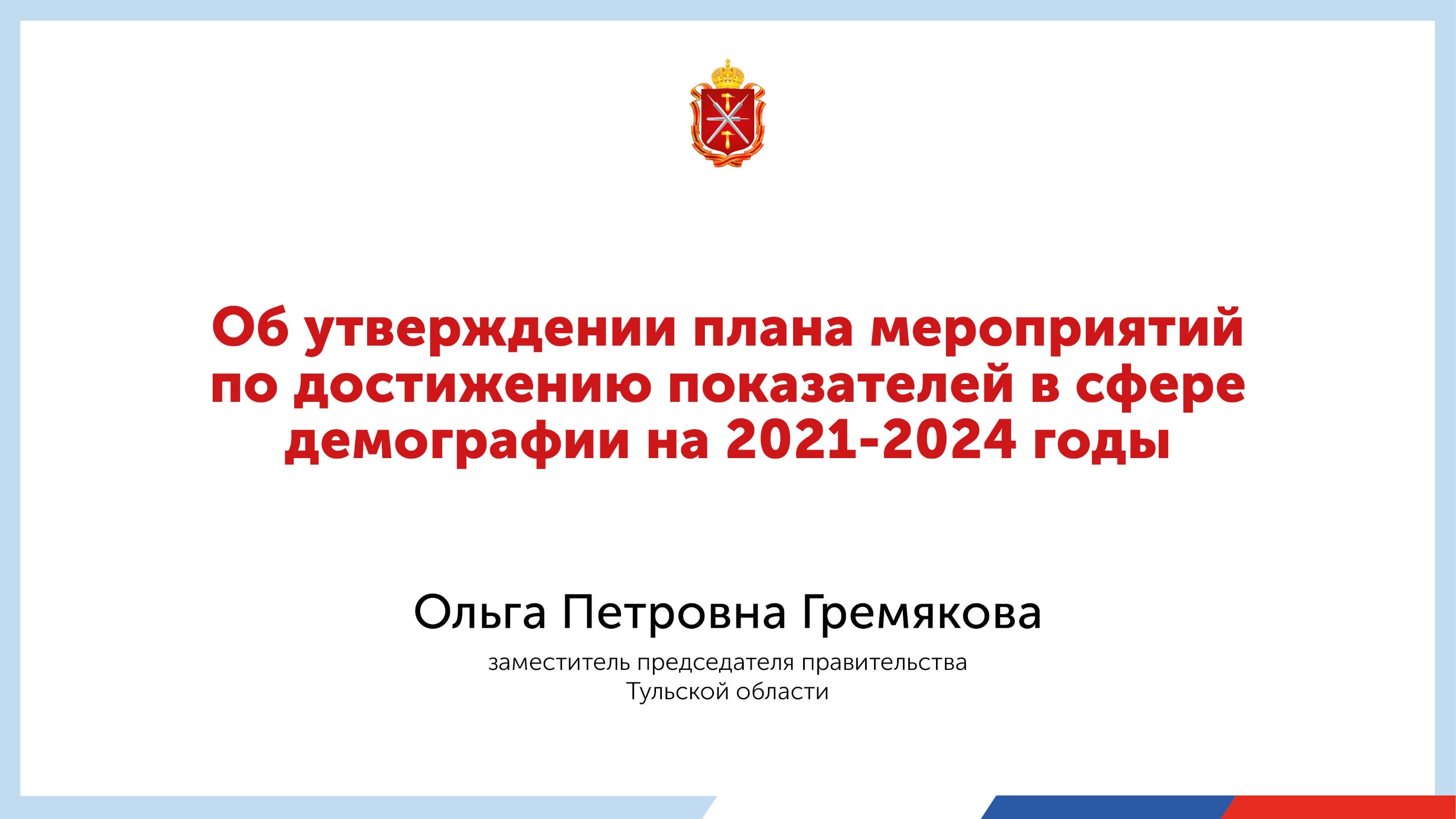 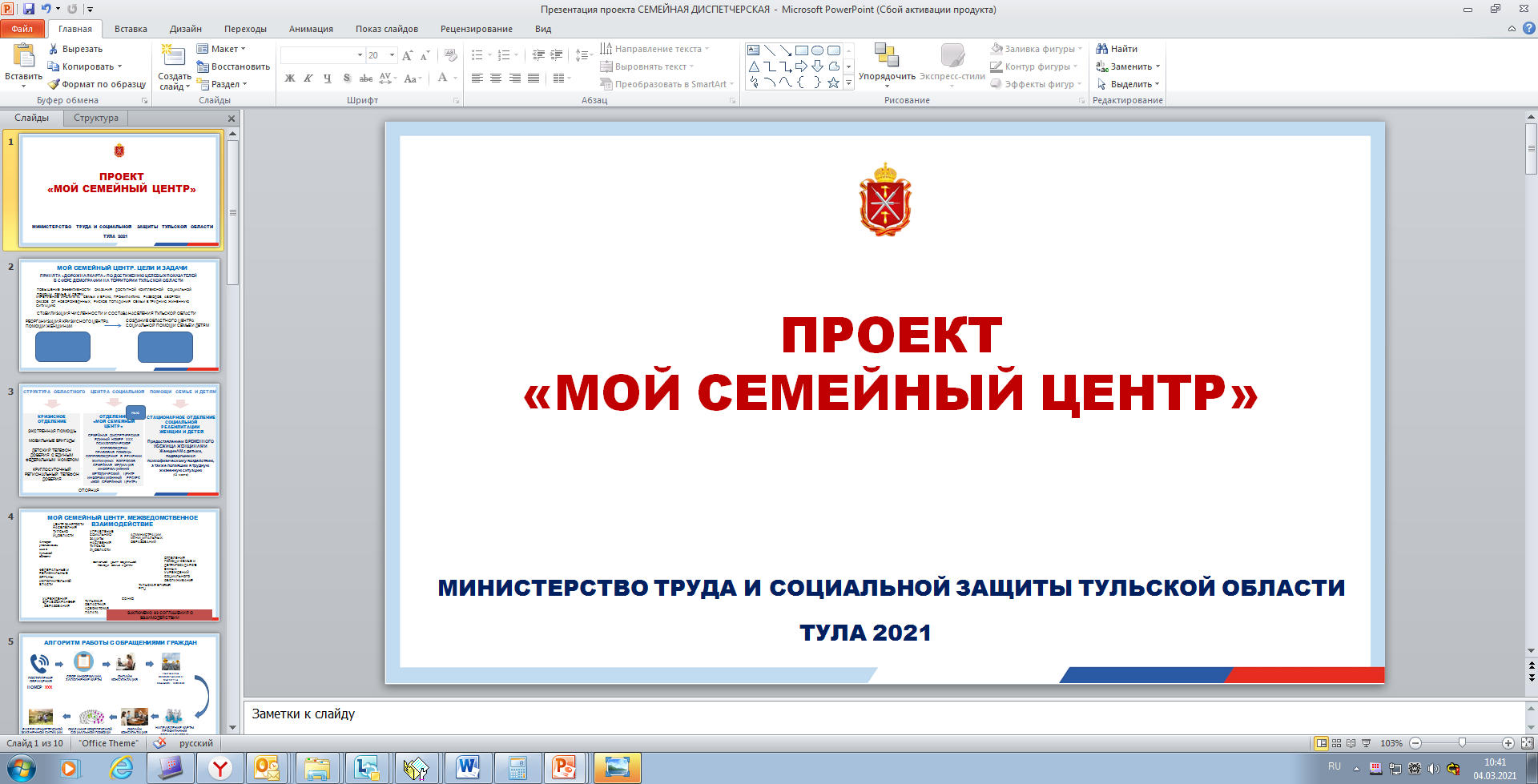 СТРУКТУРА ЦЕНТРА СОЦИАЛЬНОЙ ПОМОЩИ СЕМЬЕ И ДЕТЯМ
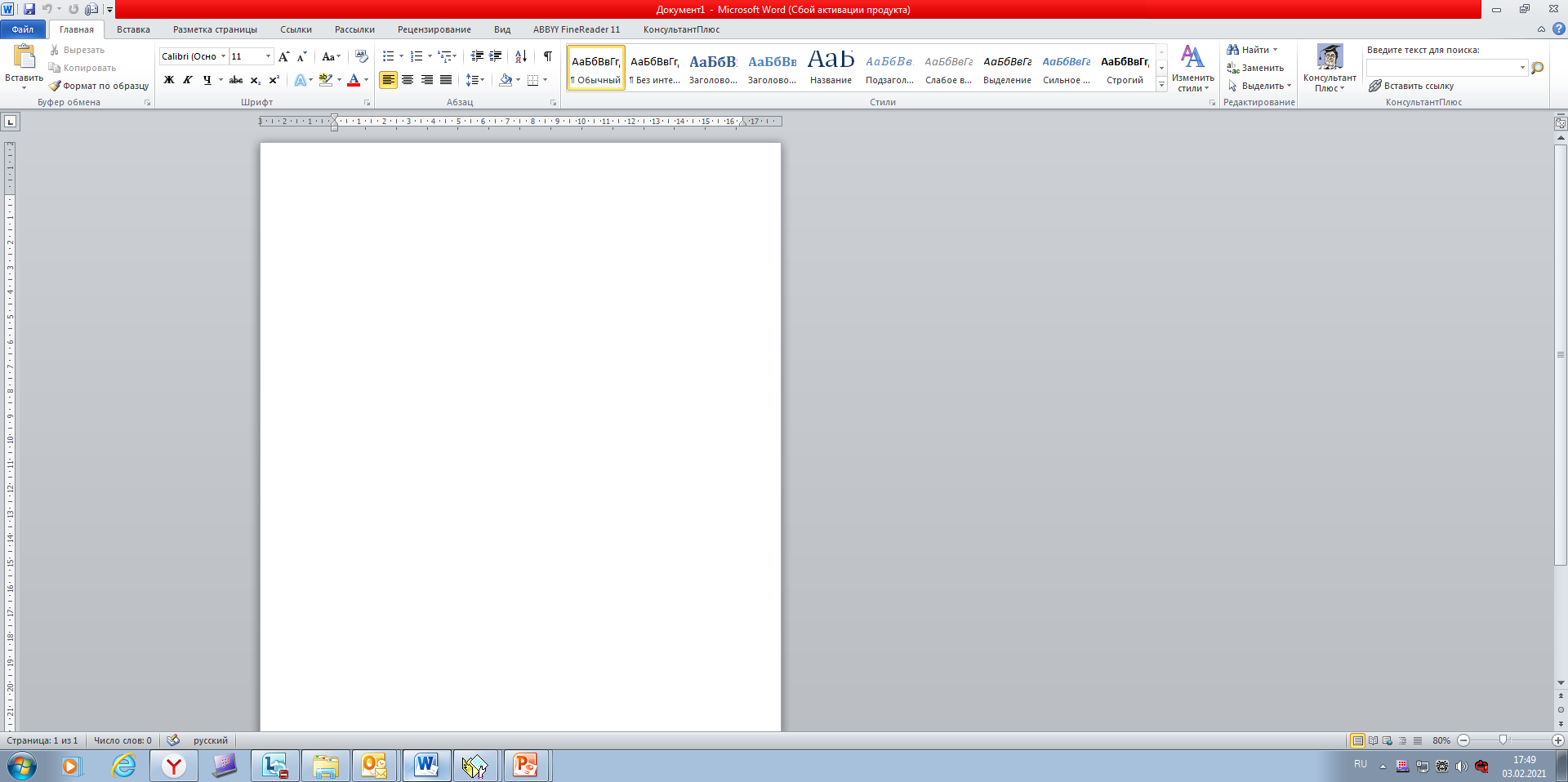 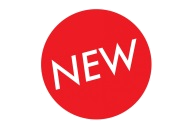 ОТДЕЛЕНИЕ 
МОЙ СЕМЕЙНЫЙ ЦЕНТР

СЕМЕЙНАЯ ДИСПЕТЧЕРСКАЯ

ПСИХОЛОГИЧЕСКОЕ СОПРОВОЖДЕНИЕ

ПРАВОВАЯ ПОМОЩЬ И СОПРОВОЖДЕНИЕ В УЛУЧШЕНИИ
 ЖИЛИЩНЫХ УСЛОВИЙ

СЕМЕЙНАЯ МЕДИАЦИЯ
СТАЦИОНАРНОЕ ОТДЕЛЕНИЕ
 СОЦИАЛЬНОЙ РЕАБИЛИТАЦИИ
 ЖЕНЩИН И ДЕТЕЙ

Предоставление временного убежища семьям и реабилитации в трудной жизненной ситуации
КРИЗИСНОЕ ОТДЕЛЕНИЕ

ЭКСТРЕННАЯ ПОМОЩЬ

МОБИЛЬНЫЕ БРИГАДЫ
ДЕТСКИЙ ТЕЛЕФОН ДОВЕРИЯ
8 (800) 200-01-22
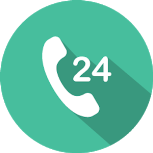 42
места
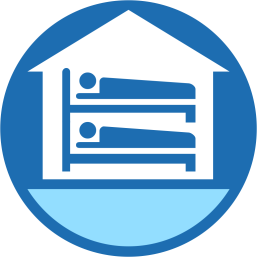 ЕДИНЫЙ НОМЕР ПОМОЩИ СЕМЬЕ И ДЕТЯМ
129
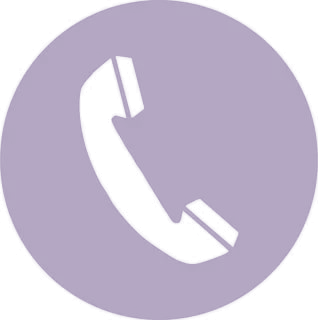 до 100 человек в год
ИНФОРМАЦИОННО-МЕТОДИЧЕСКИЙ ЦЕНТР
ОХВАТ 
НАСЕЛЕНИЯ 
В 2020 ГОДУ
ПРЕДПОЛАГАЕМЫЙ ОХВАТ НАСЕЛЕНИЯ 
В 2021 ГОДУ
19 479
39 000
ЧЕЛОВЕК
ЧЕЛОВЕК
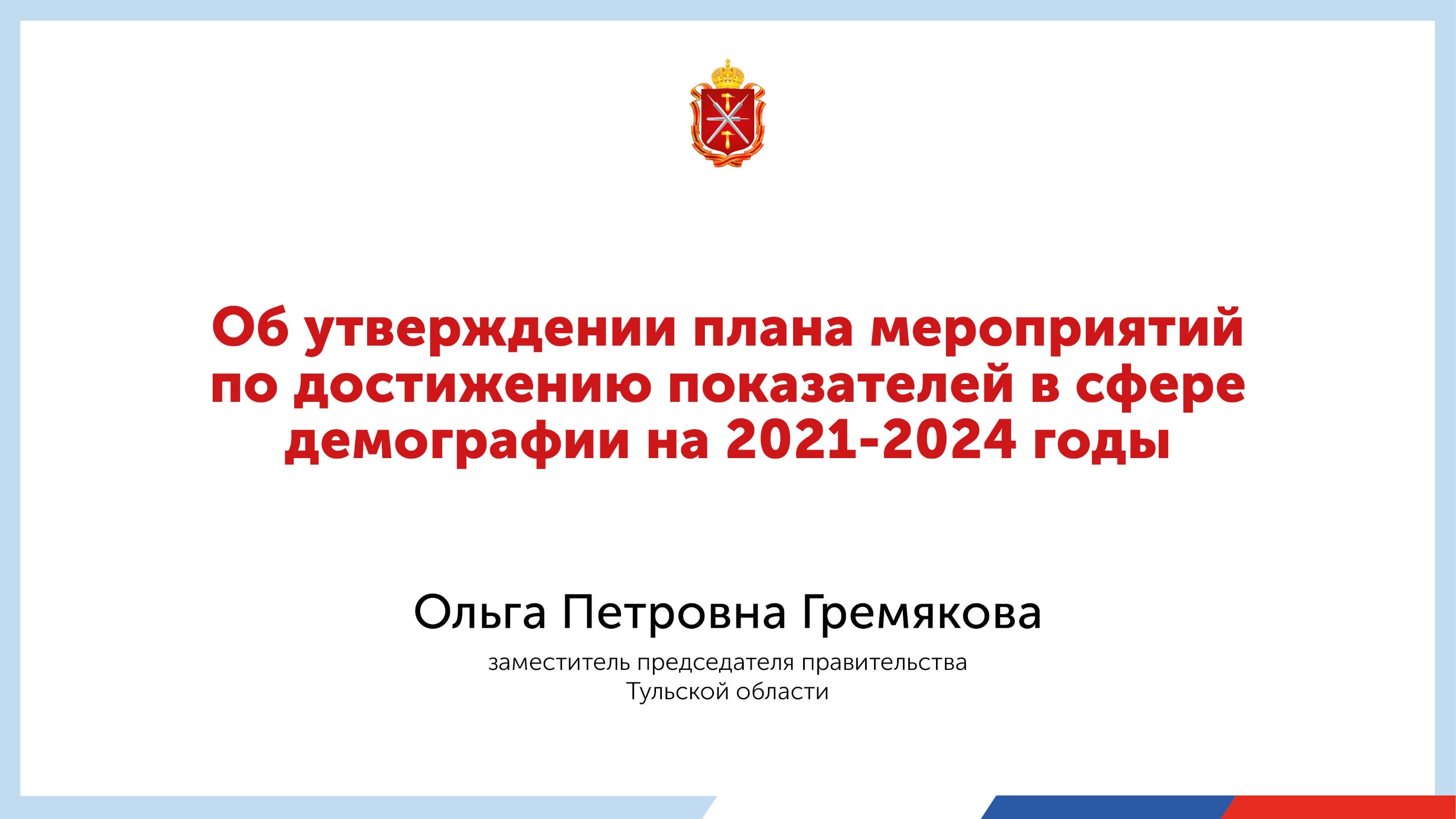 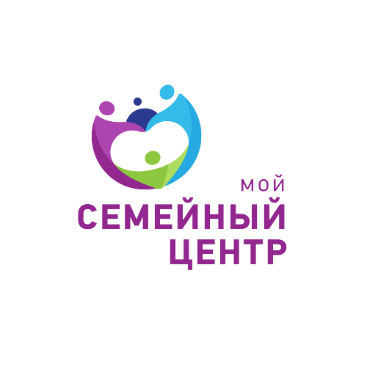 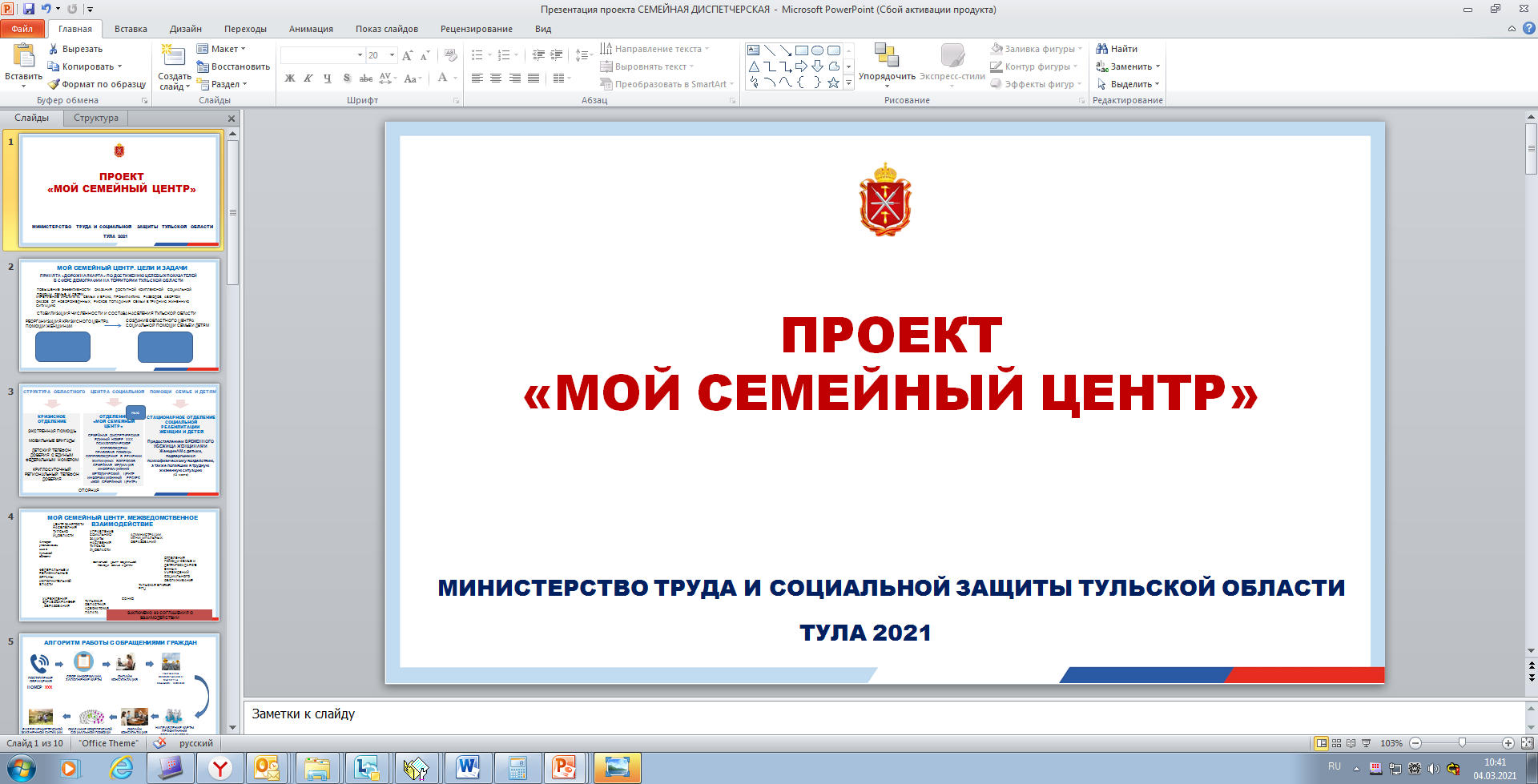 СЕМЕЙНАЯ ДИСПЕТЧЕРСКАЯ
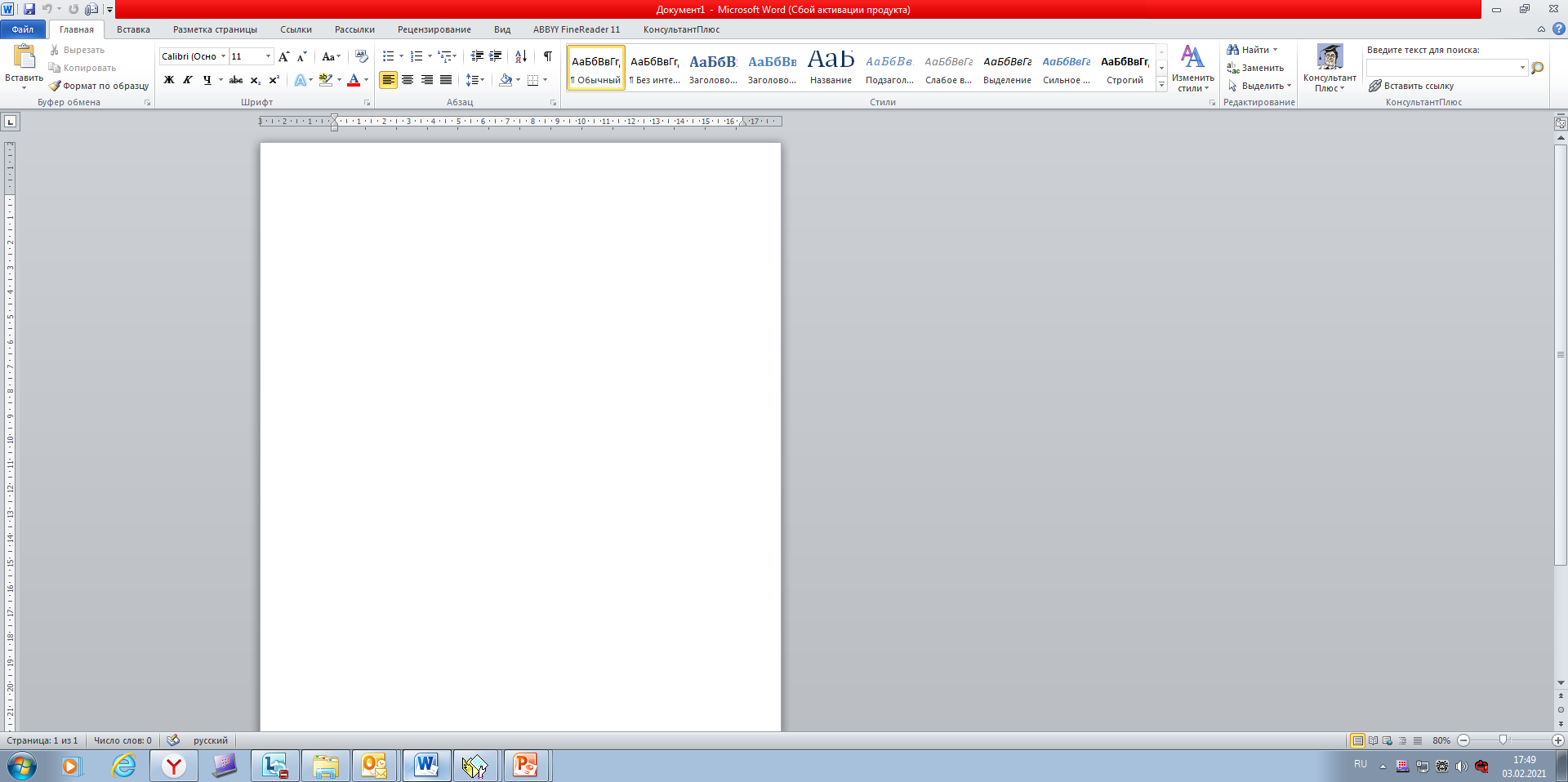 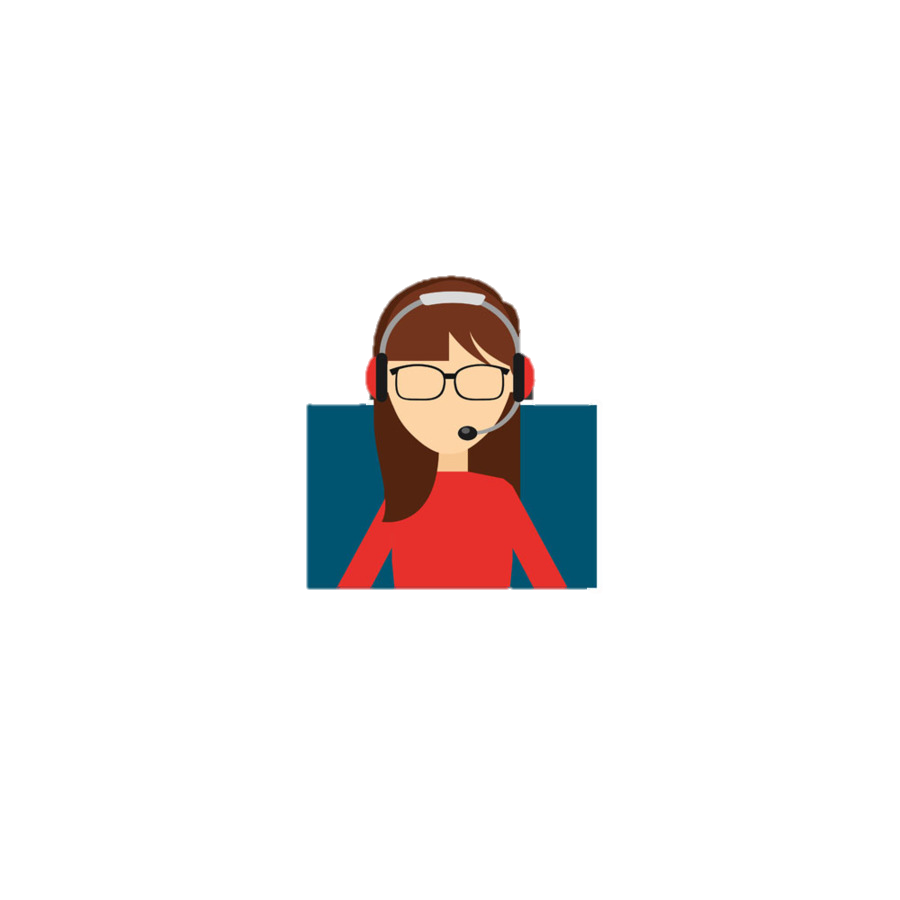 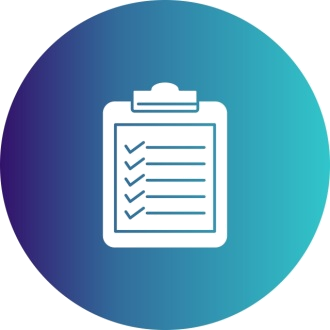 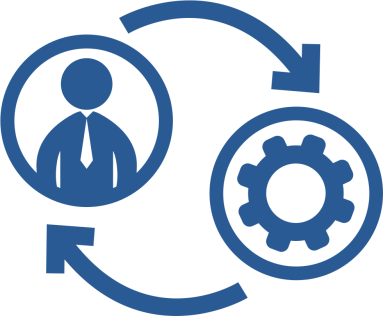 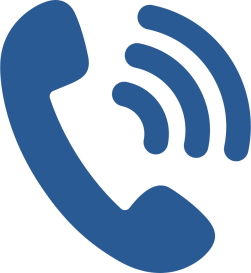 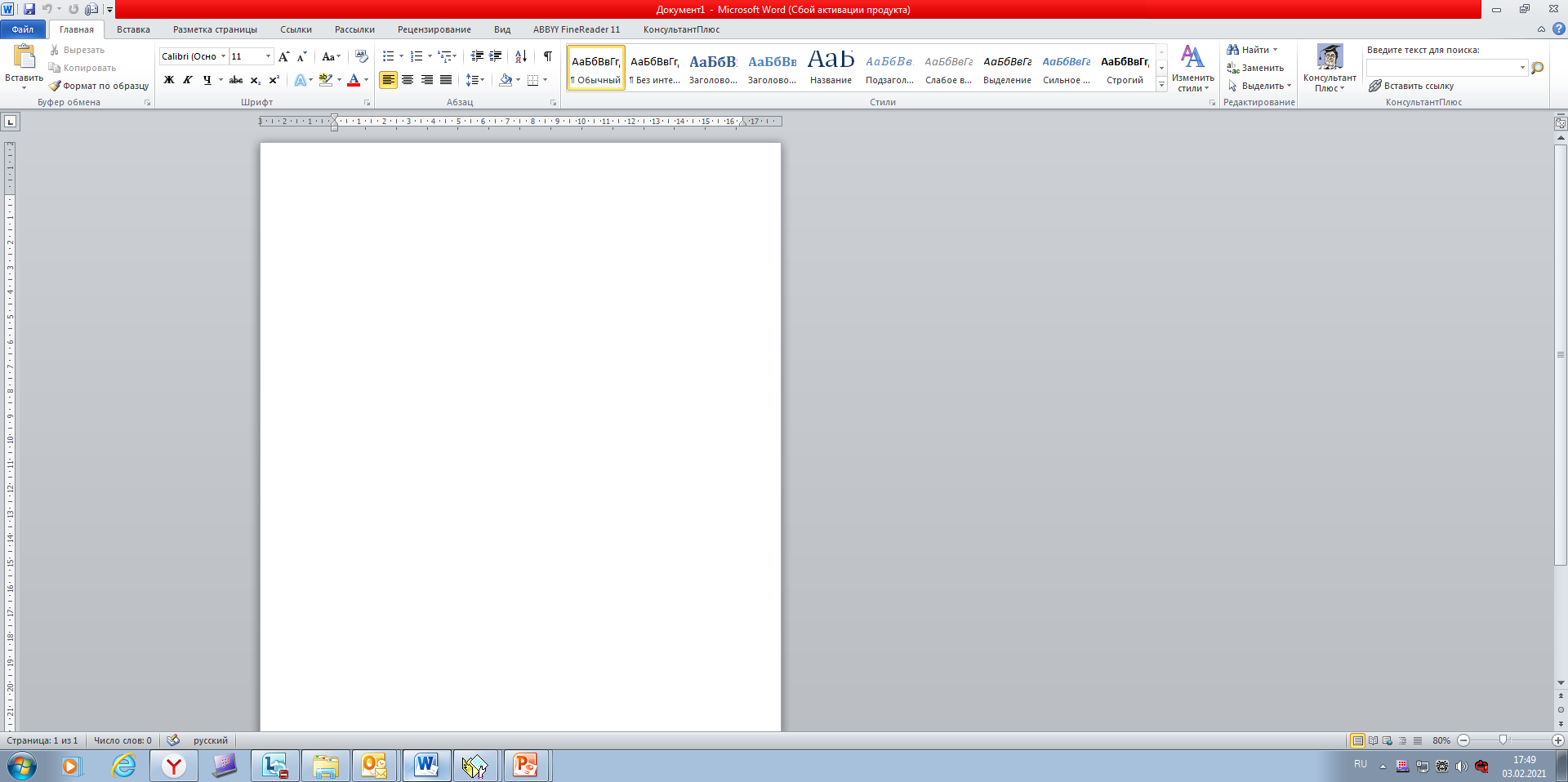 РАЗРАБОТКА 
ИНДИВИДУАЛЬНОГО 
МАРШРУТА ОКАЗАНИЯ ПОМОЩИ
ПОСТУПЛЕНИЕ ОБРАЩЕНИЯ
СБОР ИНФОРМАЦИИ, ЗАПОЛНЕНИЕ КАРТОЧКИ
ОНЛАЙН 
КОНСУЛЬТАЦИЯ
129
ЕДИНЫЙ НОМЕР 
ПОМОЩИ СЕМЬЕ И ДЕТЯМ
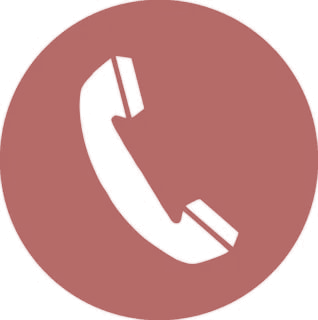 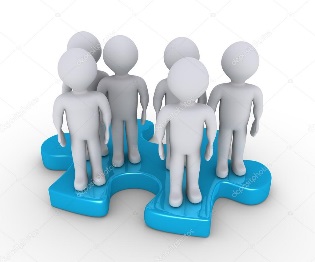 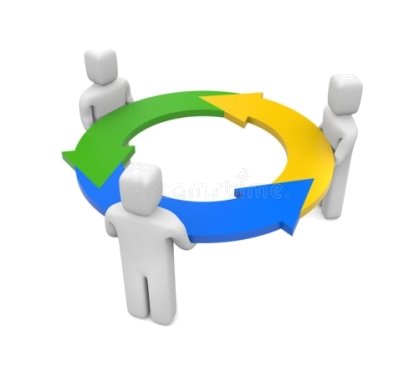 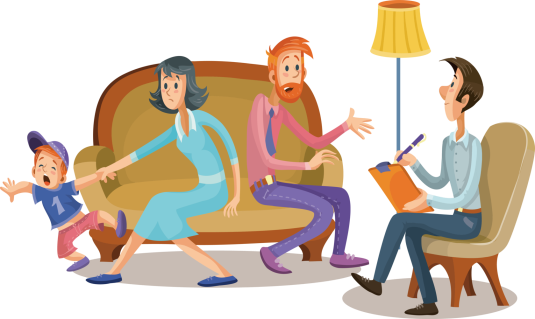 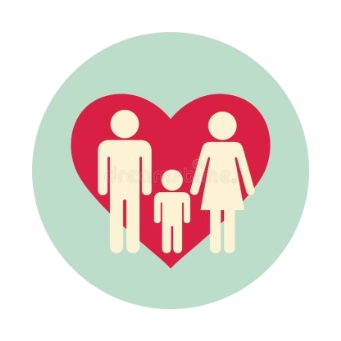 НАПРАВЛЕНИЕ КАРТЫ ПРОФИЛЬНЫМ СПЕЦИАЛИСТАМ
ОКАЗАНИЕ КОМПЛЕКСНОЙ СОЦИАЛЬНОЙ ПОМОЩИ
РАЗРЕШЕНИЕ ТРУДНОЙ ЖИЗНЕННОЙ СИТУАЦИИ
ОФЛАЙН 
КОНСУЛЬТАЦИЯ
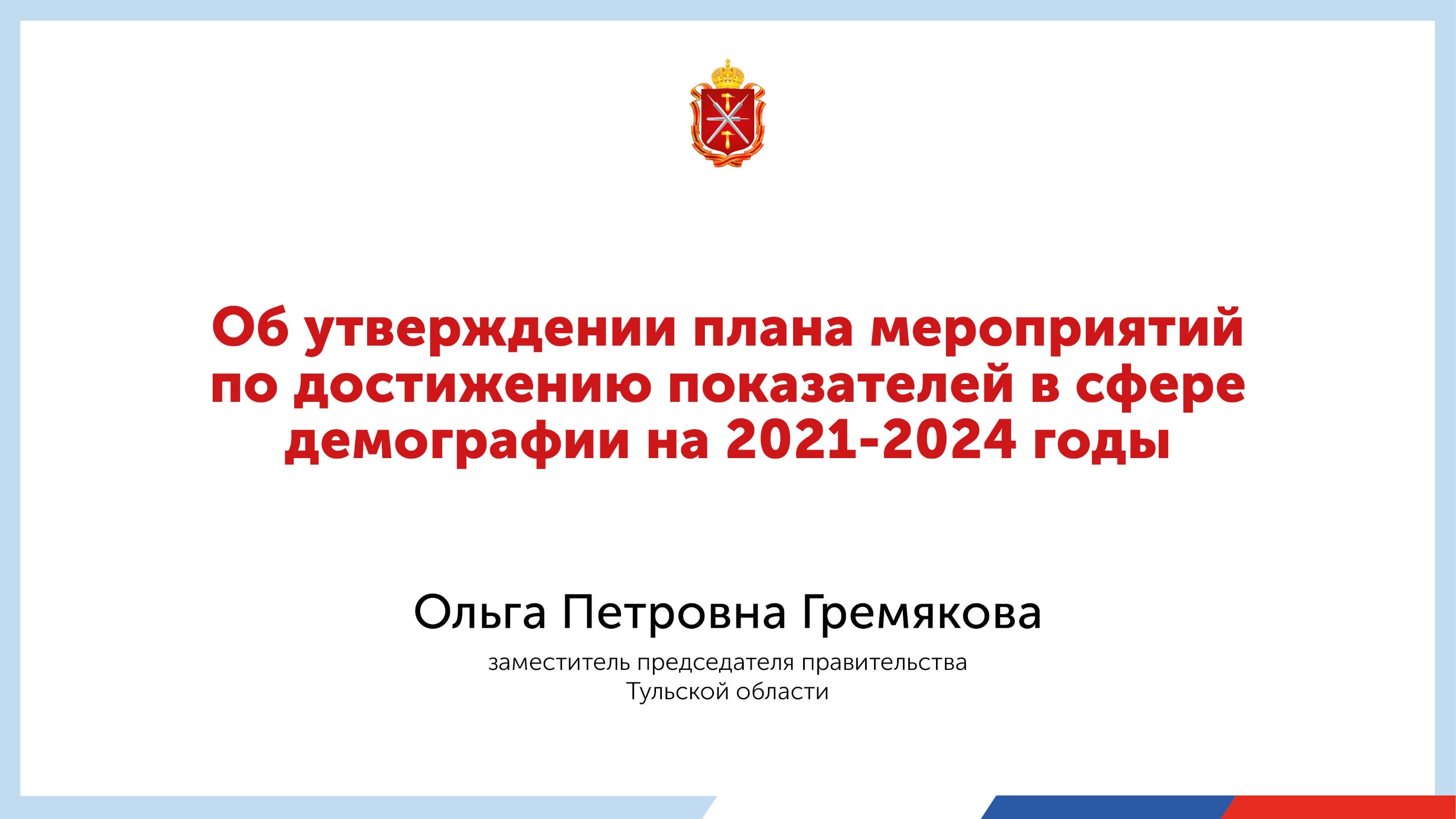 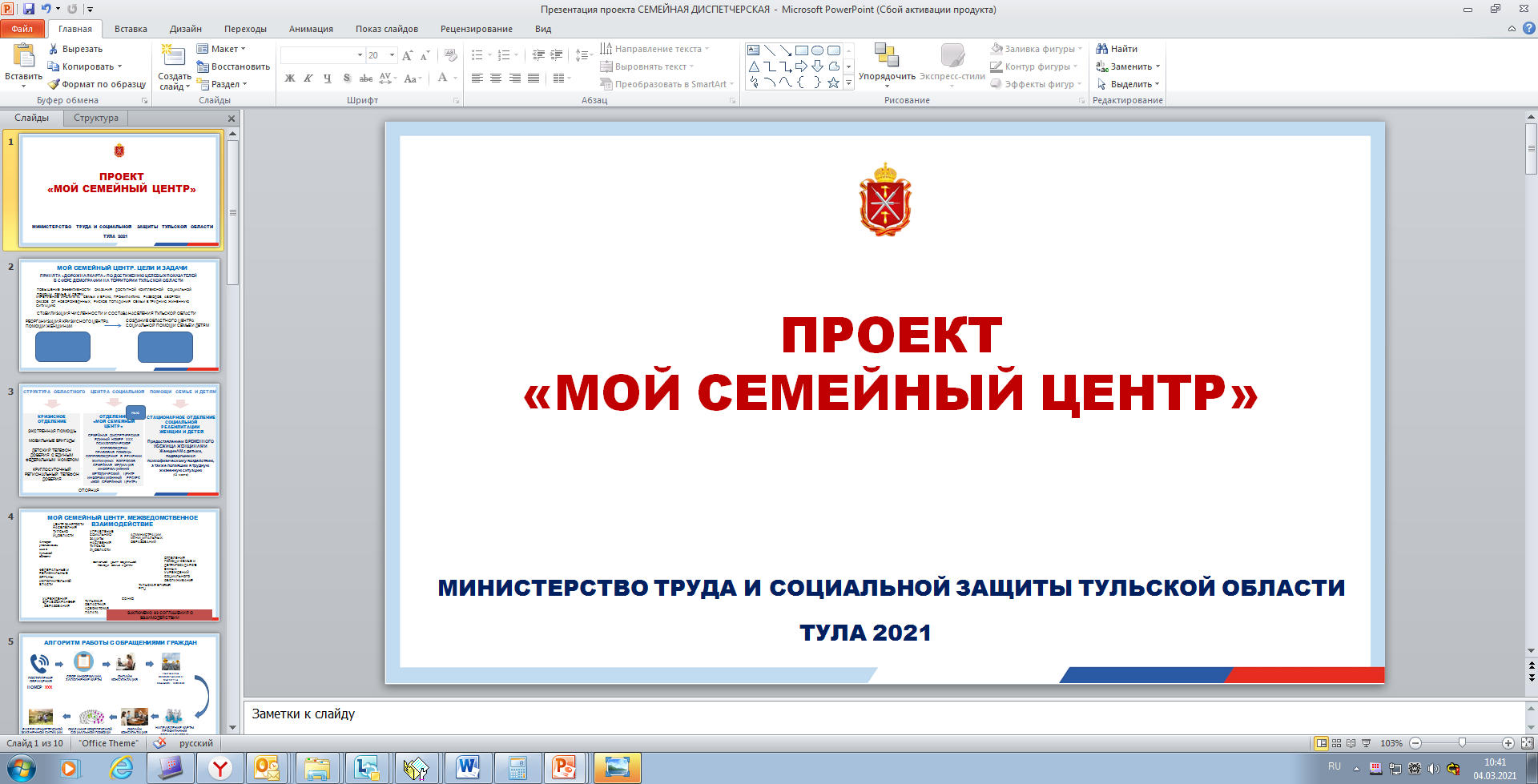 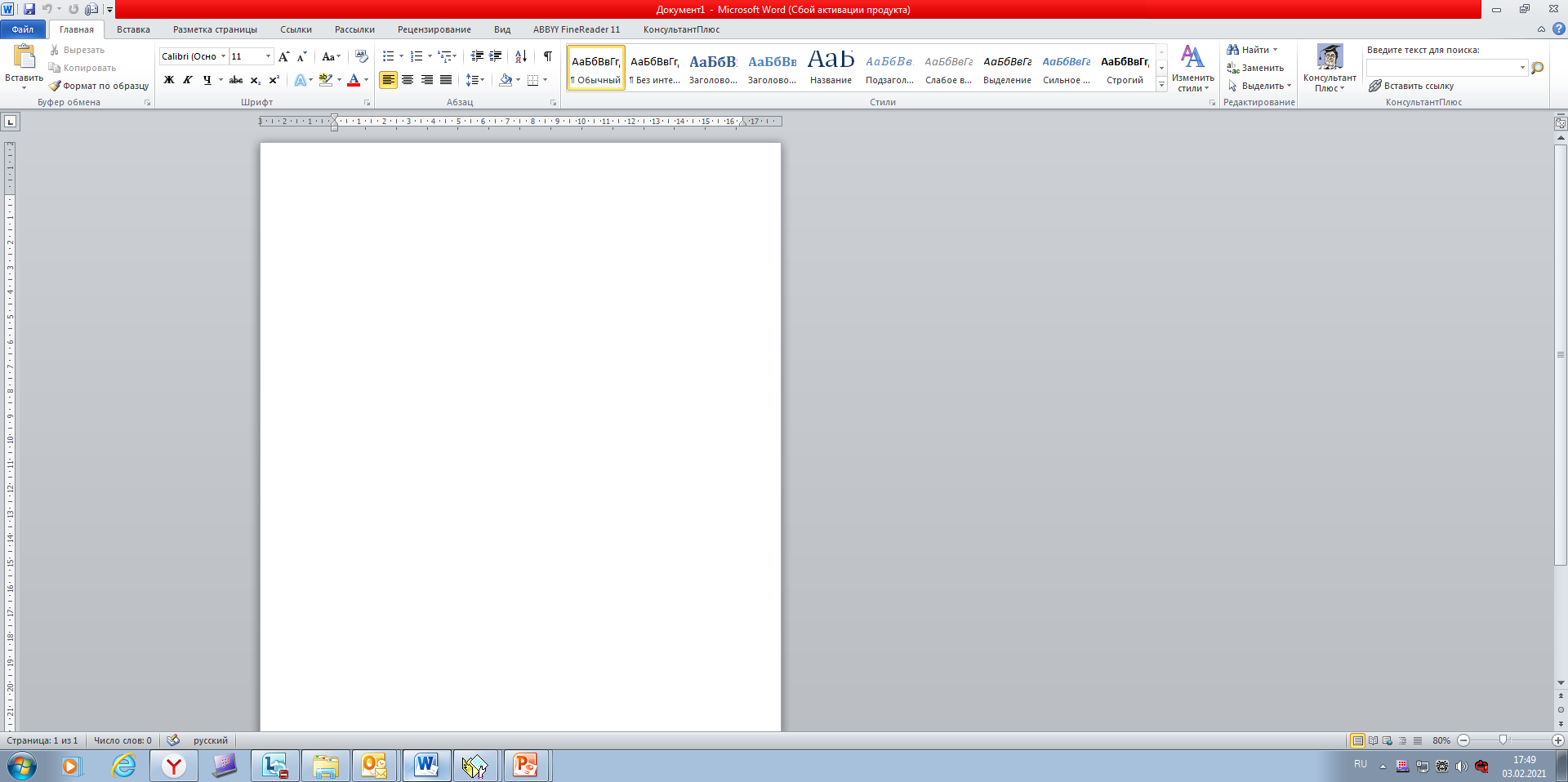 ВЗАИМОДЕЙСТВИЕ НА ОСНОВЕ ПРОЕКТНОГО УПРАВЛЕНИЯ
УПРАВЛЕНИЕ
СОЦИАЛЬНОЙ
ЗАЩИТЫ НАСЕЛЕНИЯ
ТУЛЬСКОЙ ОБЛАСТИ
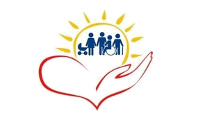 АДМИНИСТРАЦИИ МУНИЦИПАЛЬНЫХ ОБРАЗОВАНИЙ
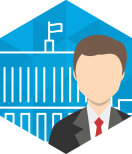 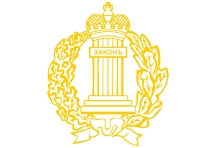 ФЕДЕРАЛЬНЫЕ
И РЕГИОНАЛЬНЫЕ ОРГАНЫ ИСПОЛНИТЕЛЬНОЙ ВЛАСТИ
ТУЛЬСКАЯ
ОБЛАСТНАЯ
АДВОКАТСКАЯ ПАЛАТА
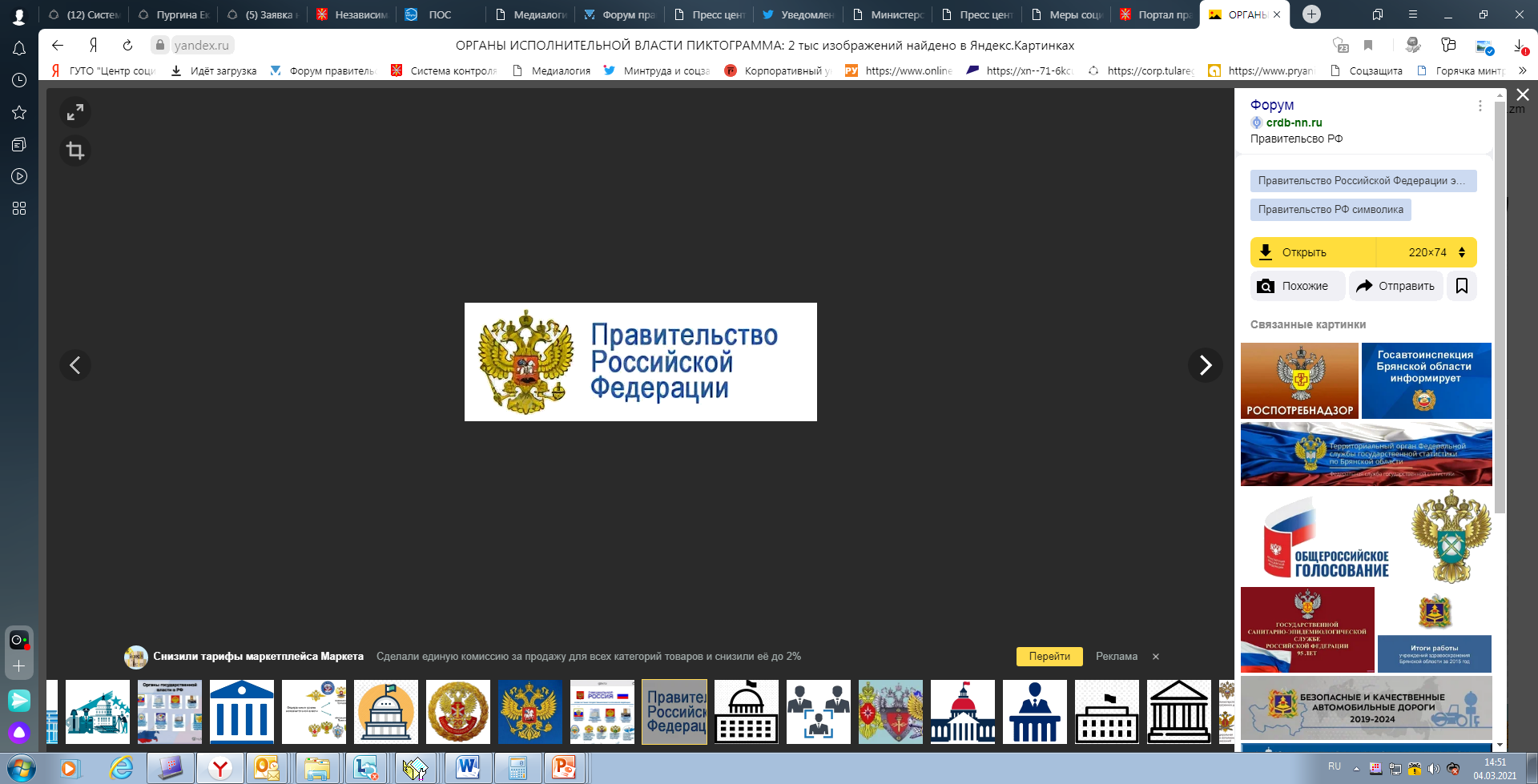 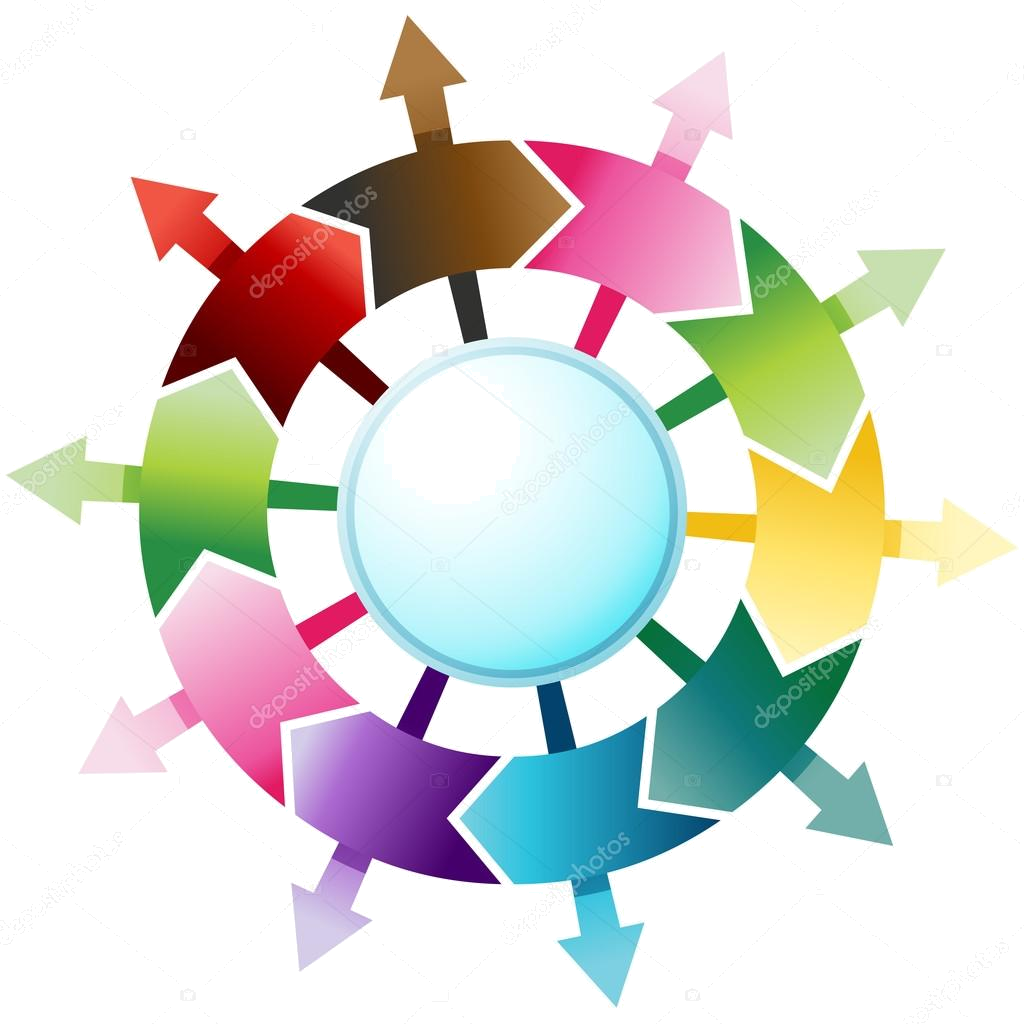 УЧРЕЖДЕНИЯ ЗДРАВООХРАНЕНИЯ, ОБРАЗОВАНИЯ
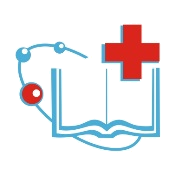 ЦЕНТР ЗАНЯТОСТИ НАСЕЛЕНИЯ 
ТУЛЬСКОЙ ОБЛАСТИ
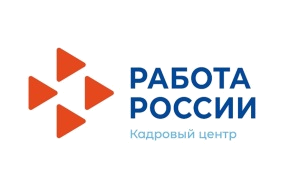 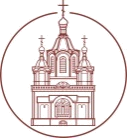 ТУЛЬСКАЯ
ЕПАРХИЯ РПЦ
АППАРАТ 
УПОЛНОМОЧЕННЫХ В ТУЛЬСКОЙ ОБЛАСТИ
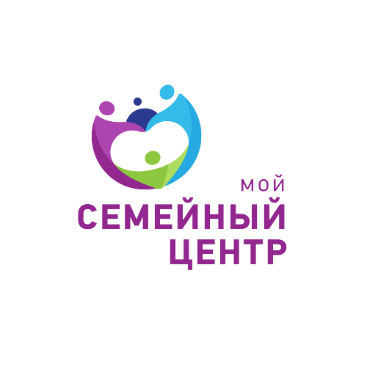 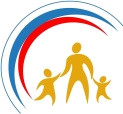 ОТДЕЛЕНИЯ ПОМОЩИ 
СЕМЬЕ И ДЕТЯМ ГОСУДАРСТВЕННЫХ УЧРЕЖДЕНИЙ 
СОЦИАЛЬНОГО ОБСЛУЖИВАНИЯ
ПРАВООХРАНИТЕЛЬНЫЕ ОРГАНЫ:

УМВД России по ТО

Служба судебных приставов

Учреждения исполнения наказания
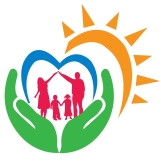 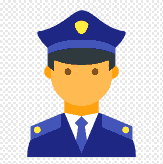 ЗАКЛЮЧЕНО 100 СОГЛАШЕНИЙ О ВЗАИМОДЕЙСТВИИ
ОБЛАСТНОЙ ЦЕНТР СОЦИАЛЬНОЙ
 ПОМОЩИ СЕМЬЕ И ДЕТЯМ
СО НКО
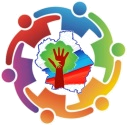 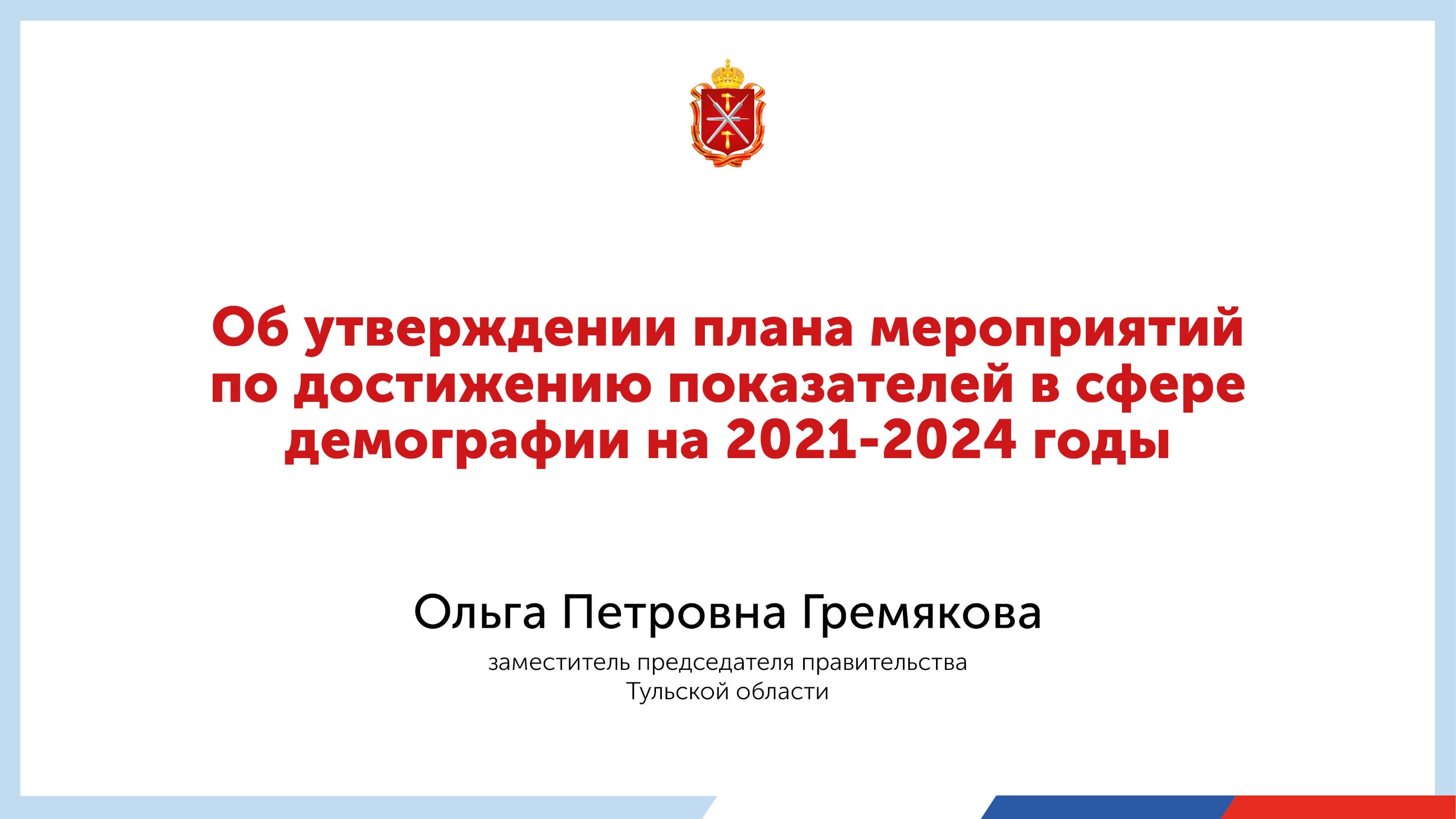 ТУЛЬСКАЯ ОБЛАСТЬ – ТЕРРИТОРИЯ, КОМФОРТНАЯ ДЛЯ ПРОЖИВАНИЯ СЕМЕЙ С ДЕТЬМИ
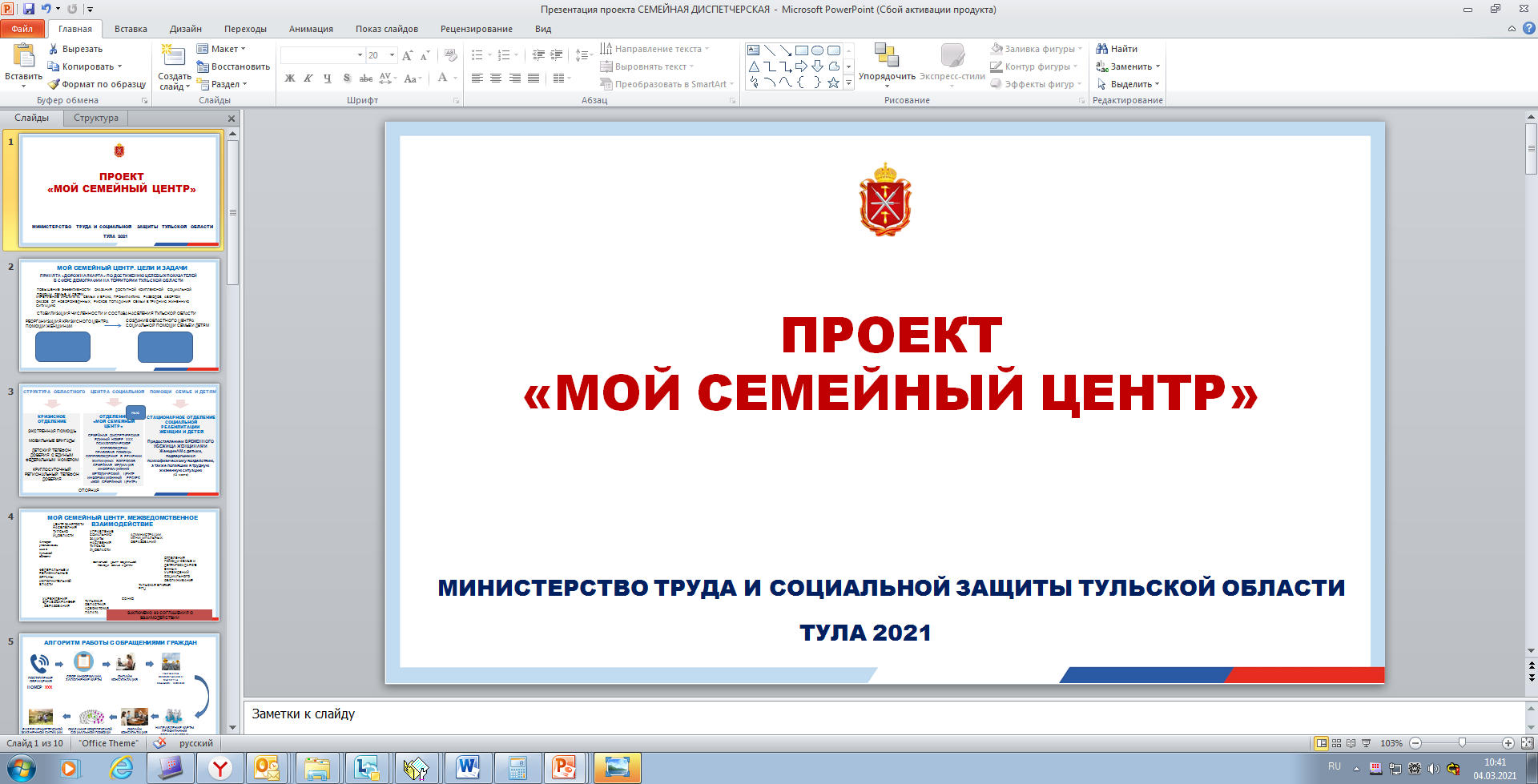 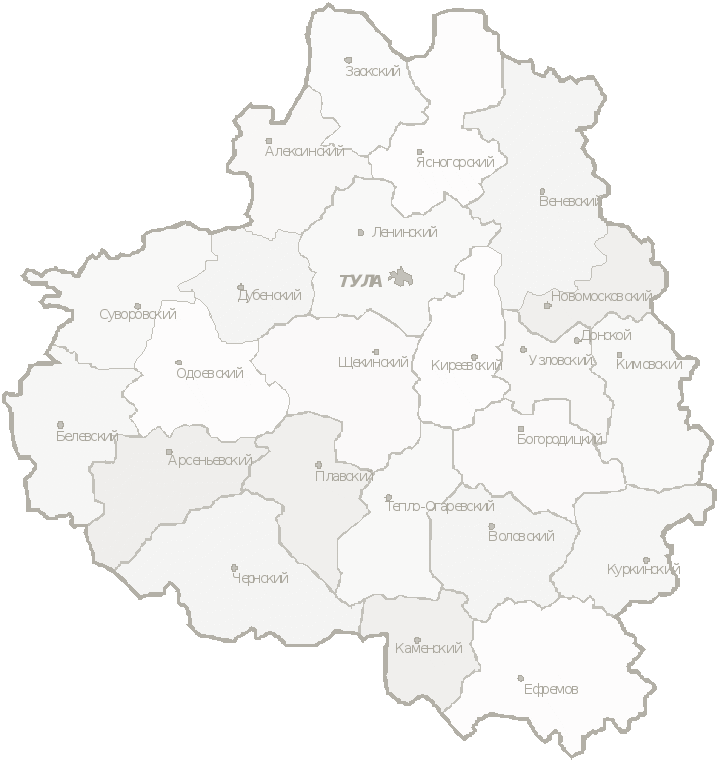 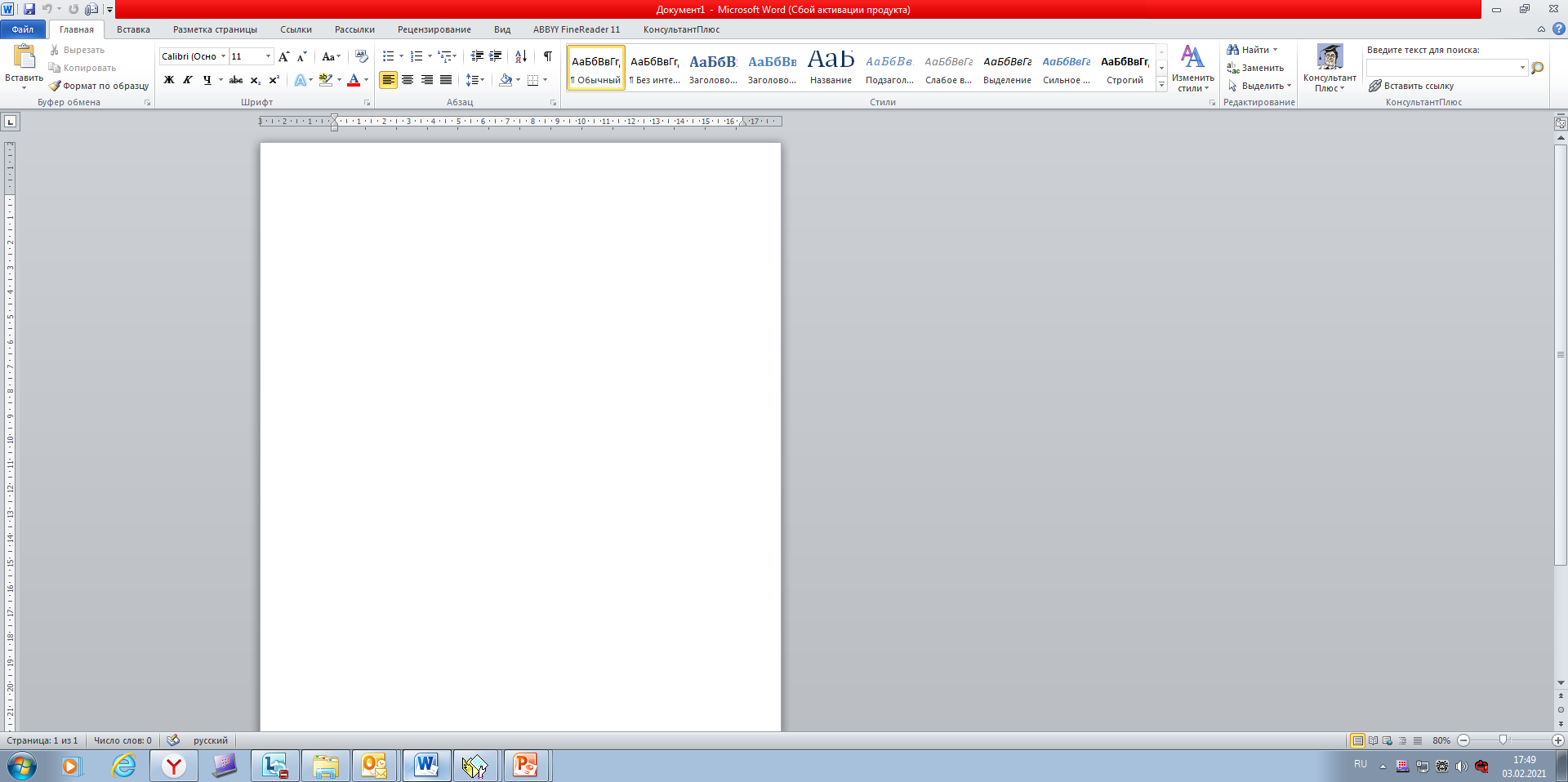 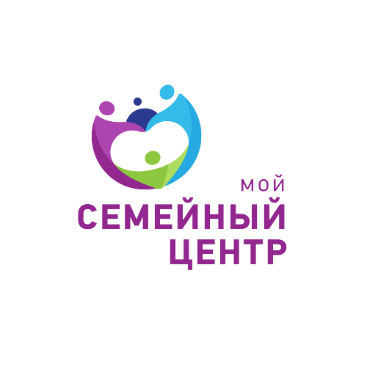 26
ОТДЕЛЕНИЙ ПОМОЩИСЕМЬЕ И ДЕТЯМ В КАЖДОМ МО
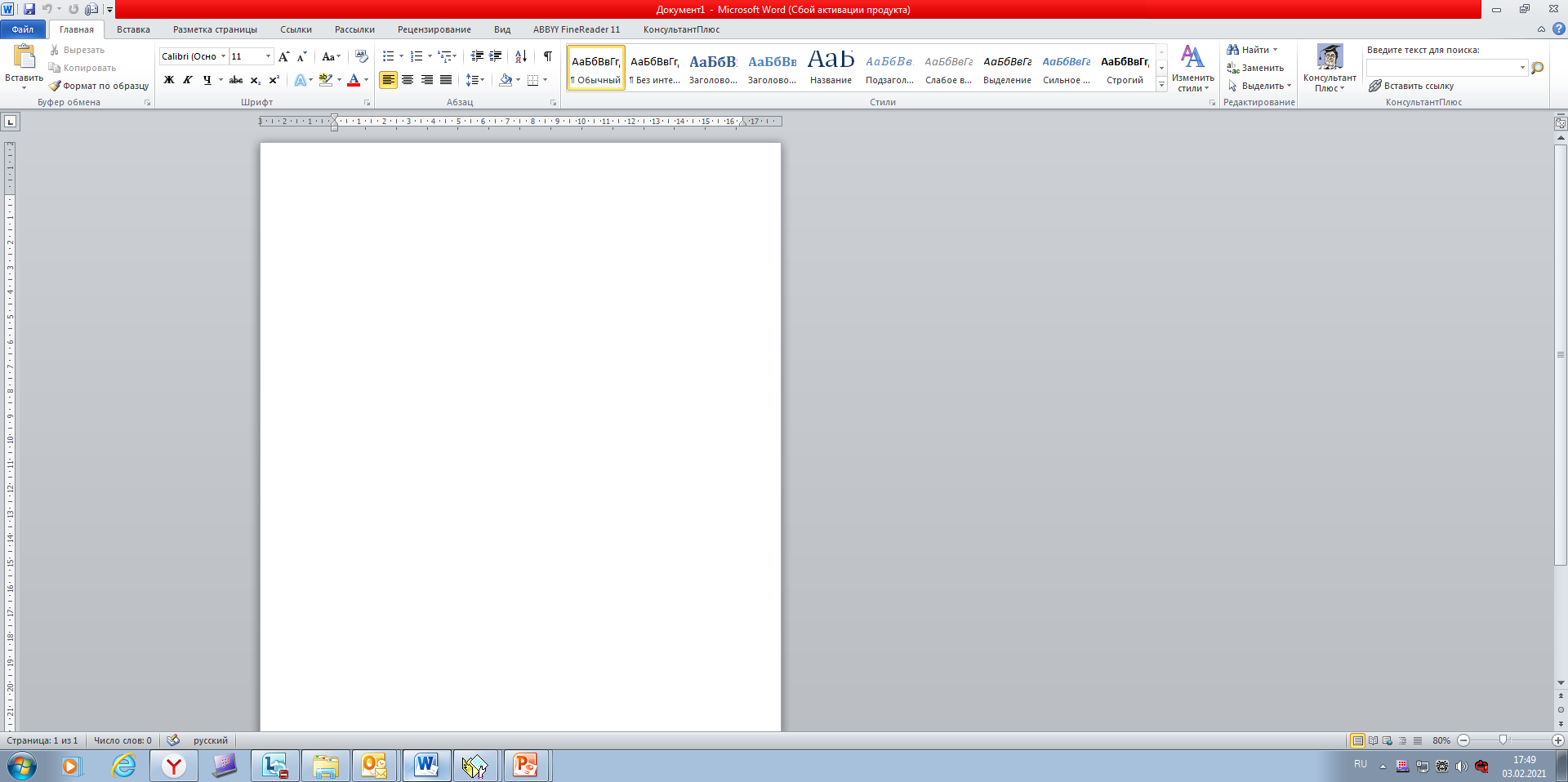 БЕСПЛАТНОЕ ЮРИДИЧЕСКОЕ, ПСИХОЛОГИЧЕСКОЕ, СОЦИАЛЬНОЕ СОПРОВОЖДЕНИЕ
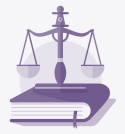 ОКАЗАНИЕ ПОМОЩИ В РЕШЕНИИ ЖИЛИЩНЫХ ПРОБЛЕМ, СЕМЕЙНО-БЫТОВЫХ СПОРОВ
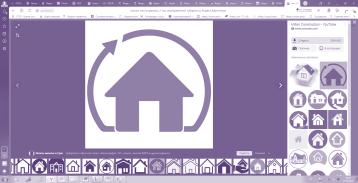 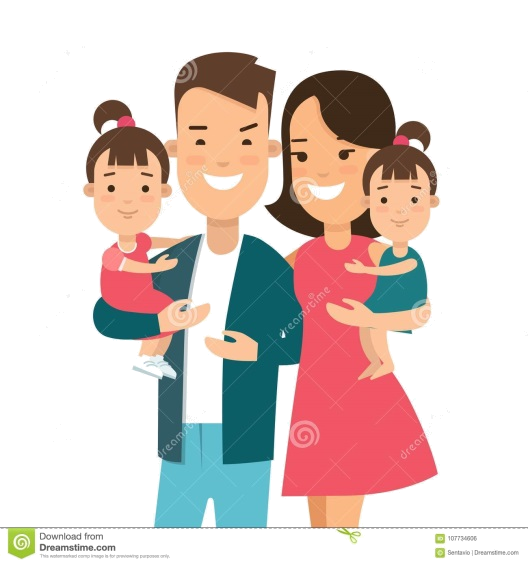 КОНСУЛЬТИРОВАНИЕ В НАЗНАЧЕНИИ МЕР СОЦИАЛЬНОЙ ПОДДЕРЖКИ
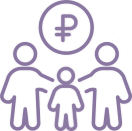 ПОИСК РЕШЕНИЙ ПО ВЫХОДУ ИЗ ТРУДНОЙ ЖИЗНЕННОЙ СИТУАЦИИ С ПРИМЕНЕНИЕМ ТЕХНОЛОГИЙ МЕДИАЦИИ
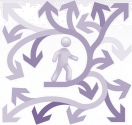 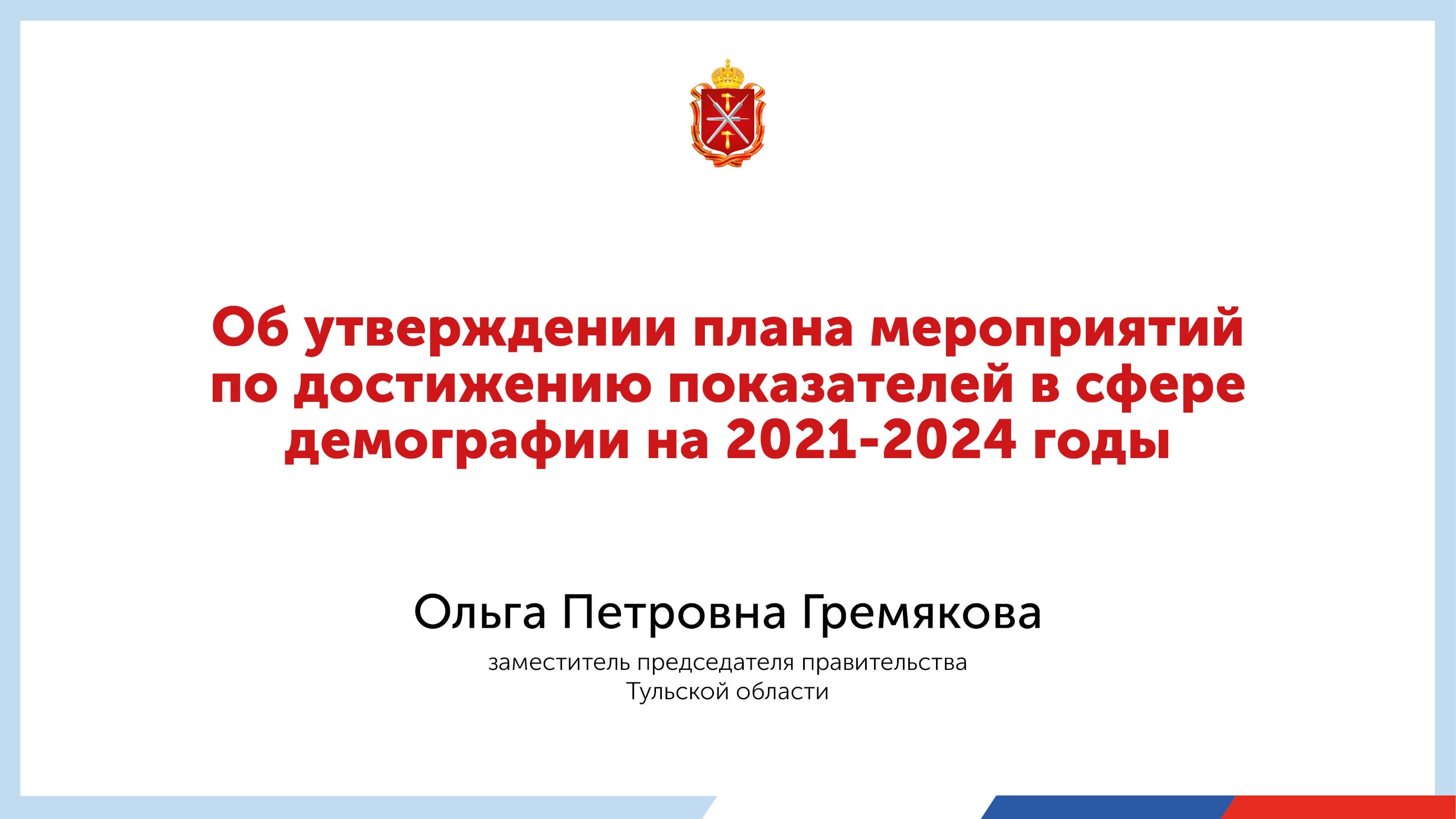 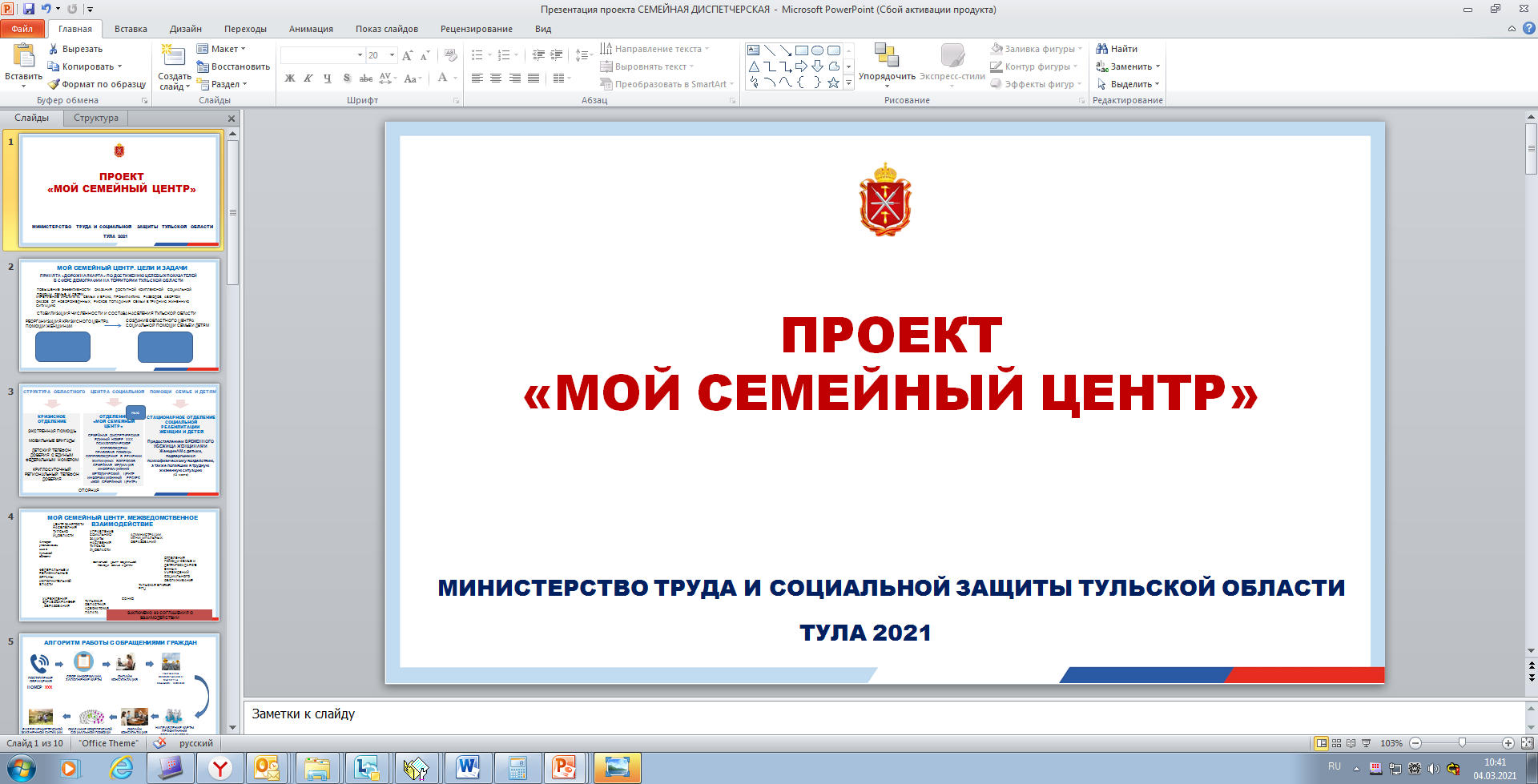 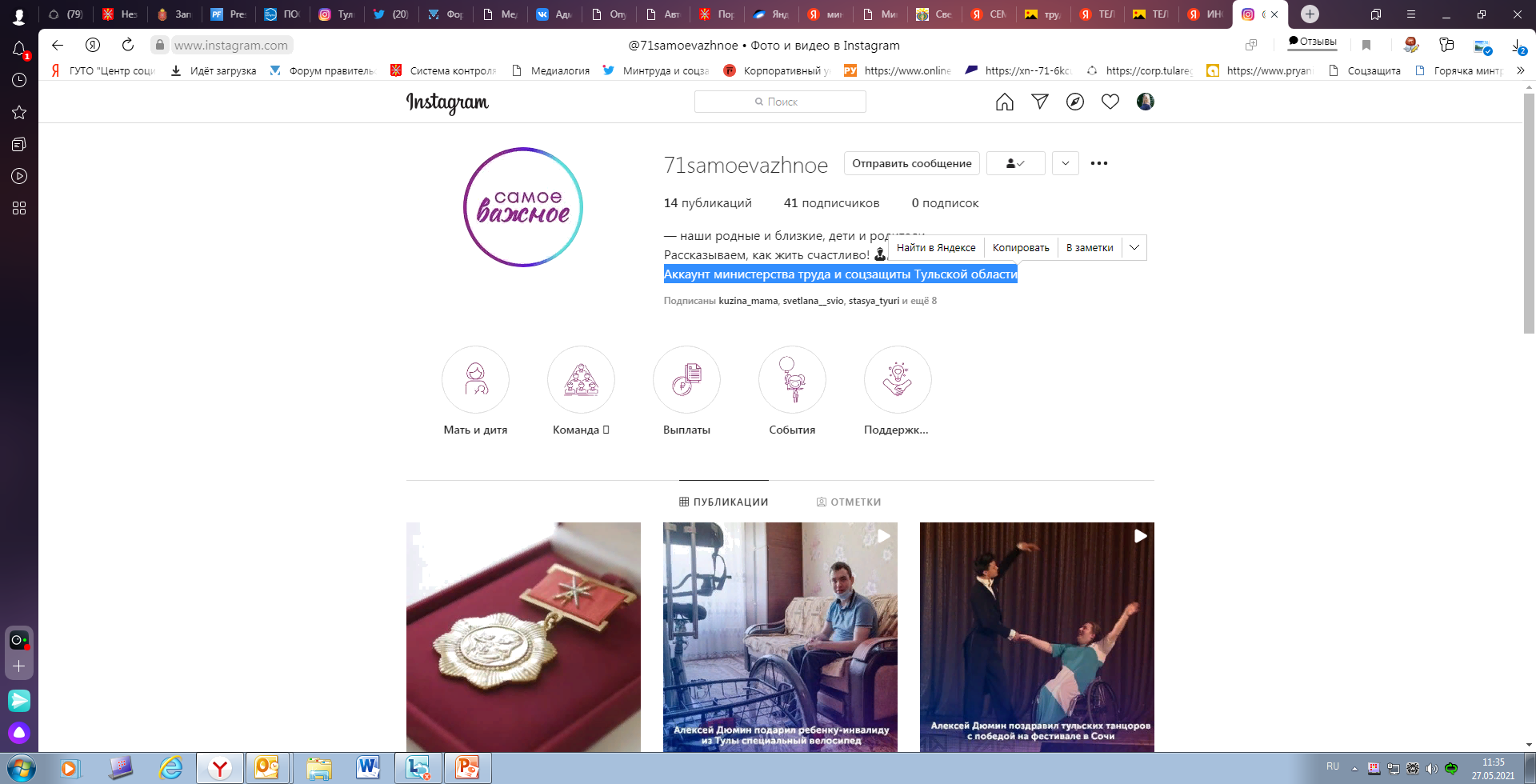 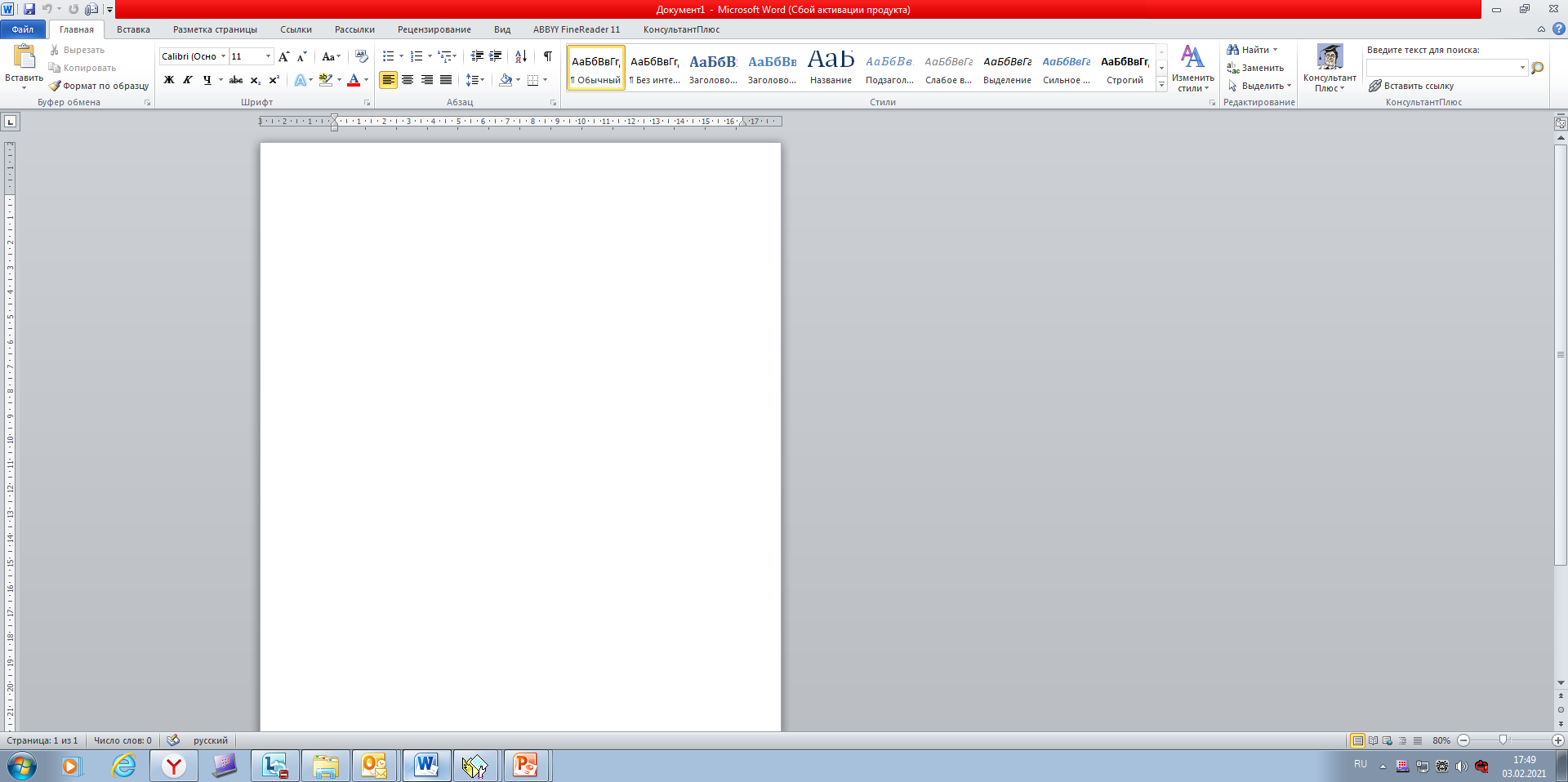 129
ЕДИНЫЙ НОМЕР 
ПОМОЩИ СЕМЬЕ И ДЕТЯМ
АККАУНТ МИНИСТЕРСТВА
 ТРУДА И СОЦЗАЩИТЫ 
ТУЛЬСКОЙ ОБЛАСТИ
В ИНСТАГРАМ
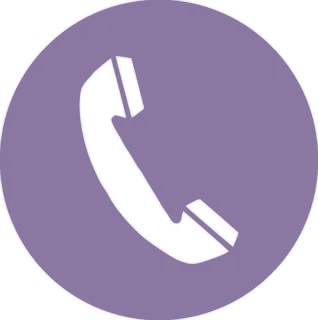 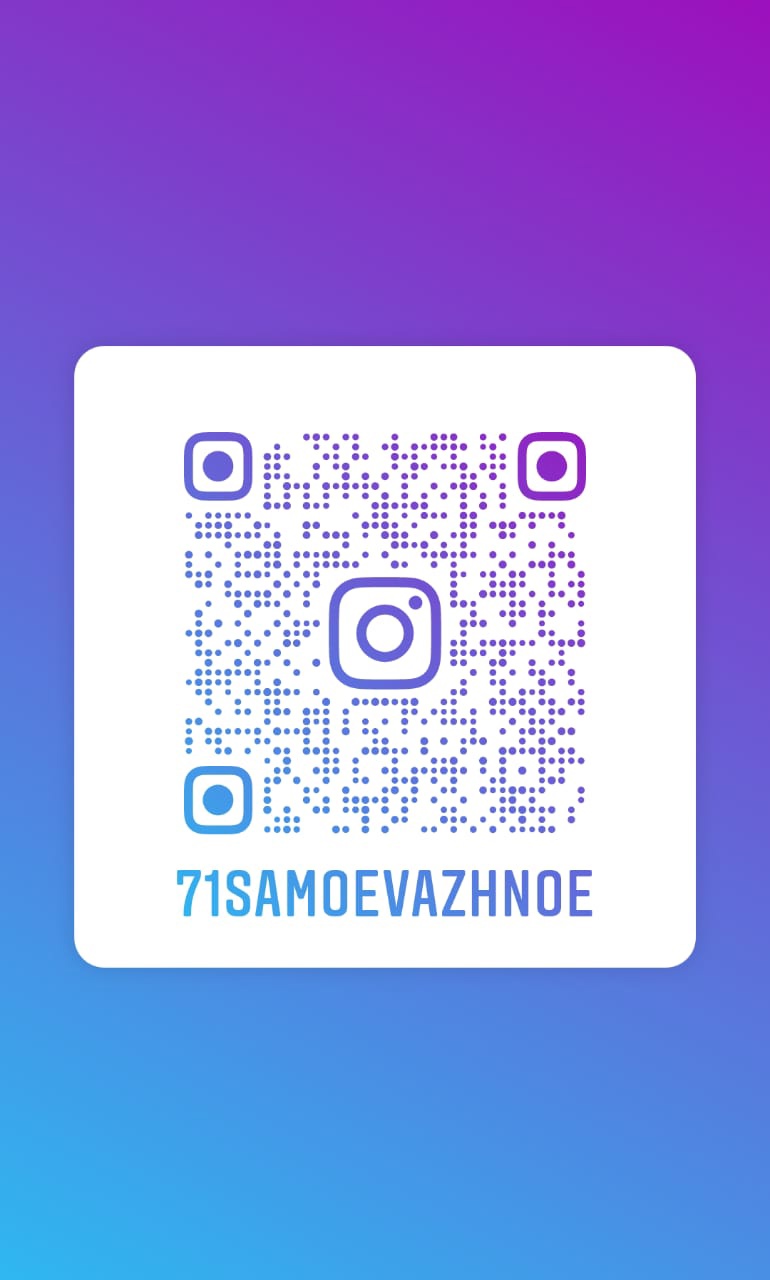 РЕЖИМ РАБОТЫ
ПОНЕДЕЛЬНИК – ПЯТНИЦА, С 9:00 ДО 18:00.
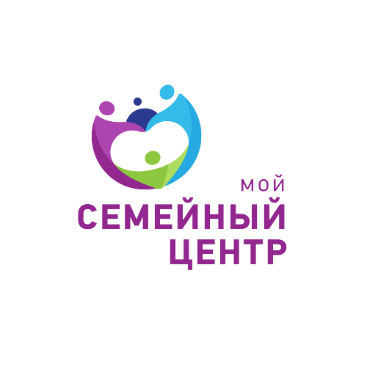